Hands-on workshops where community members help each other learn and implement water-saving landscape features such as rainwater catchment basins and tanks, drought tolerant plantings, greywater systems, and food forests.
Aguanuestra, which engages the Latino, immigrant, and underprivileged communities in proactively addressing community water issues that affect their lives.
Sweetwater’s circle of projects
A series of Drought Forums through which we are developing a collaborative stakeholder network to facilitate community-wide drought adaptation sufficient to meet the profound challenges we face.
The Youth Drought Project, where we are developing a community enterprise engaging crews of young people to perform water-saving landscape work such as lawn removal and replacement.
Educational presentations and workshops on practical water issues.
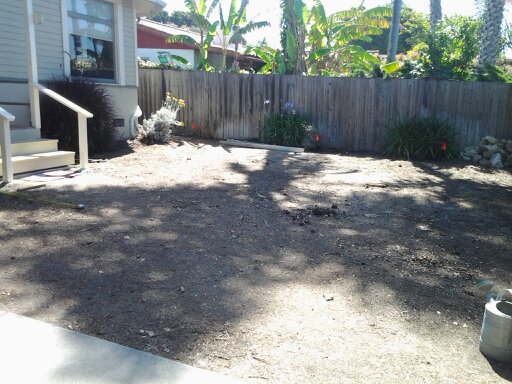 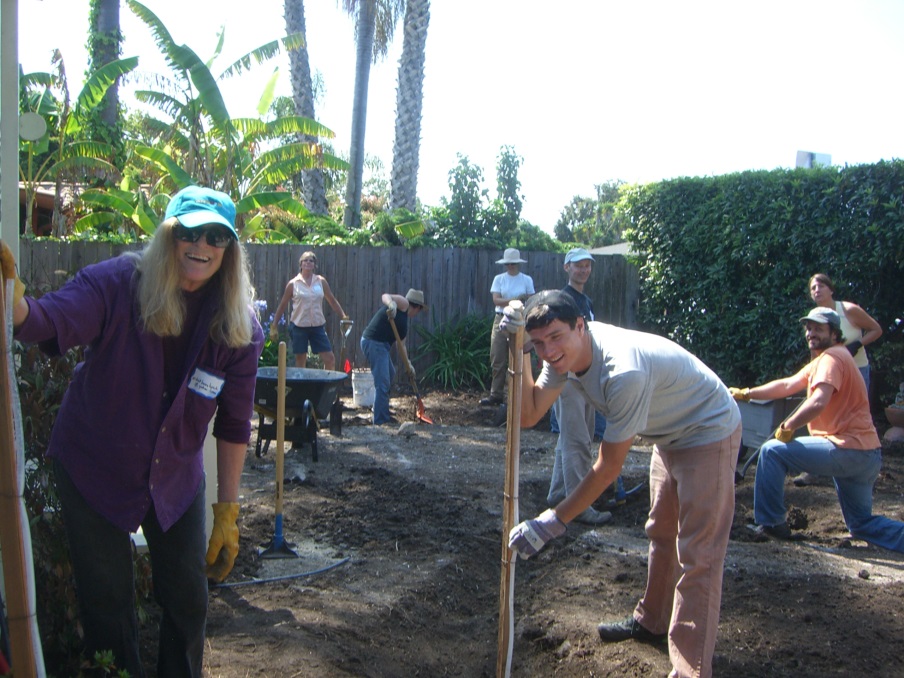 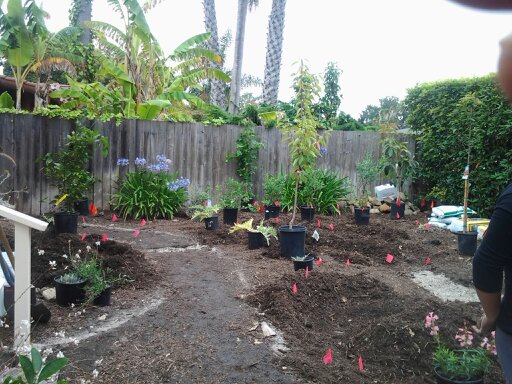 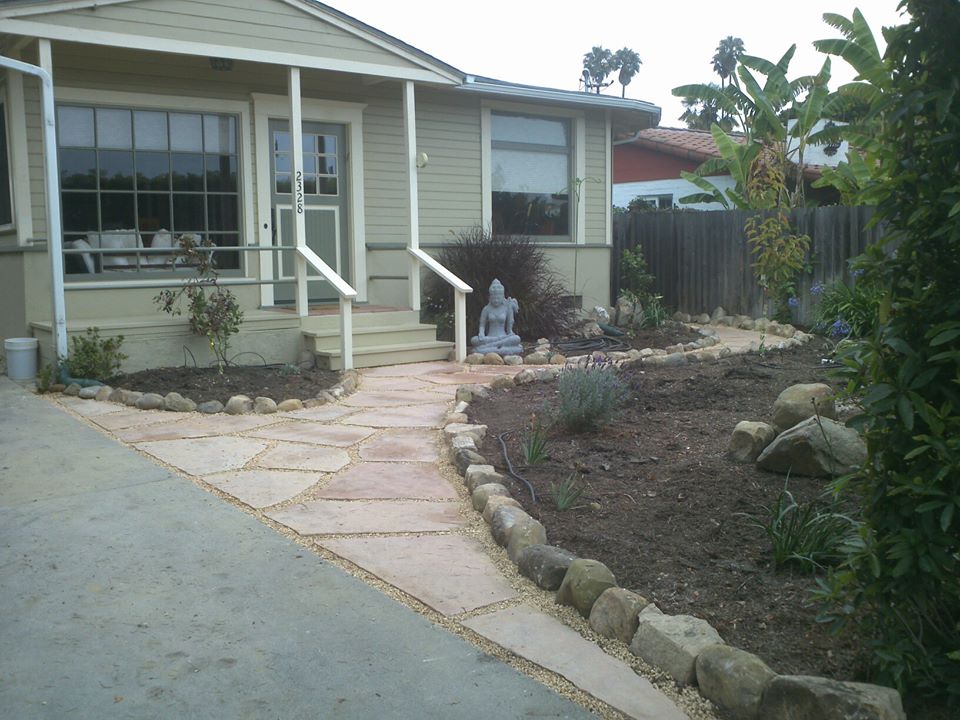 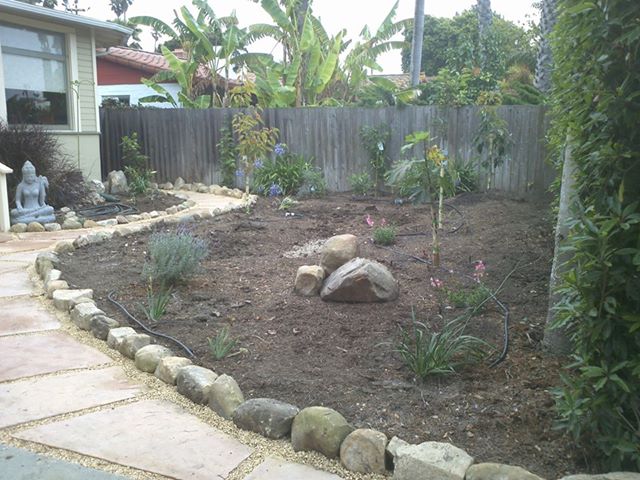 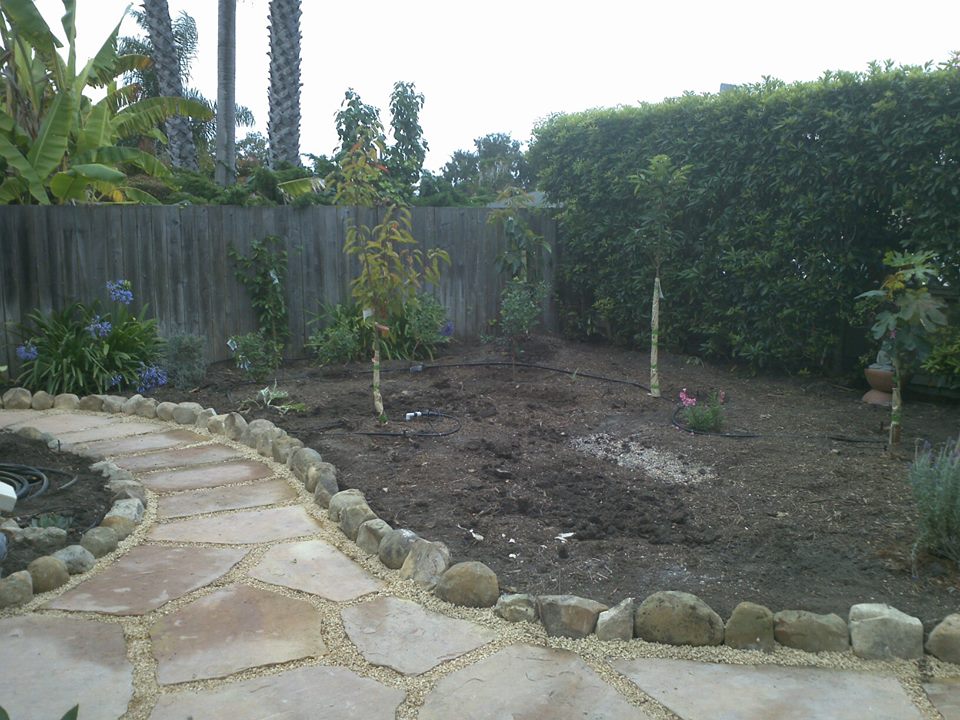 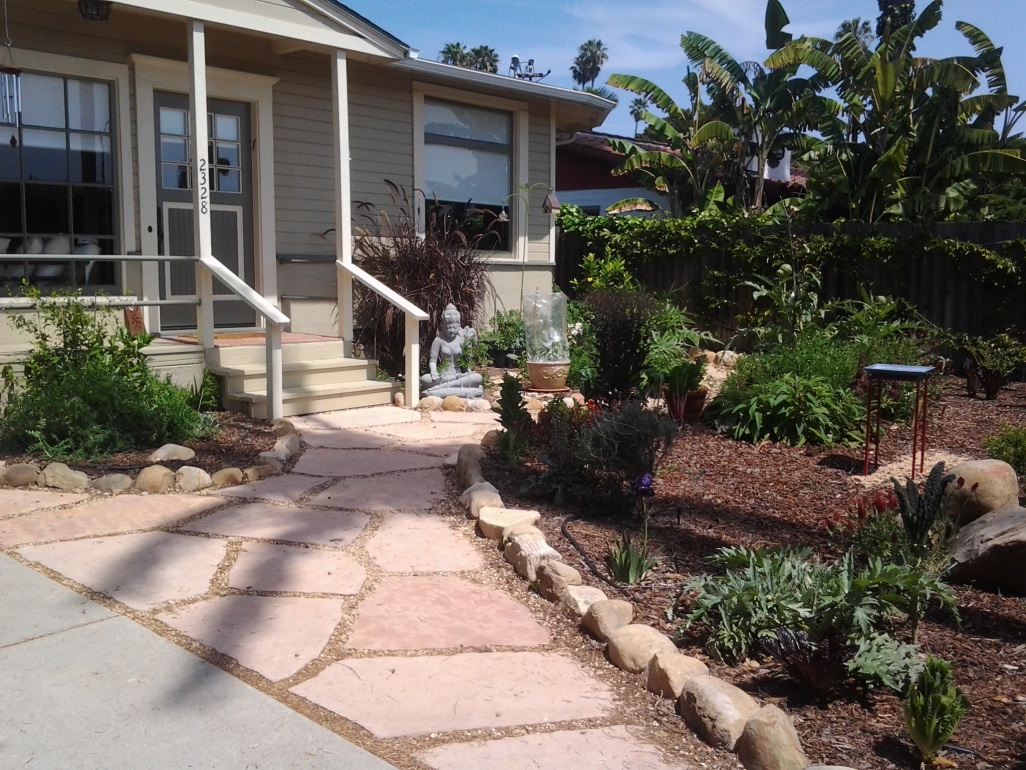 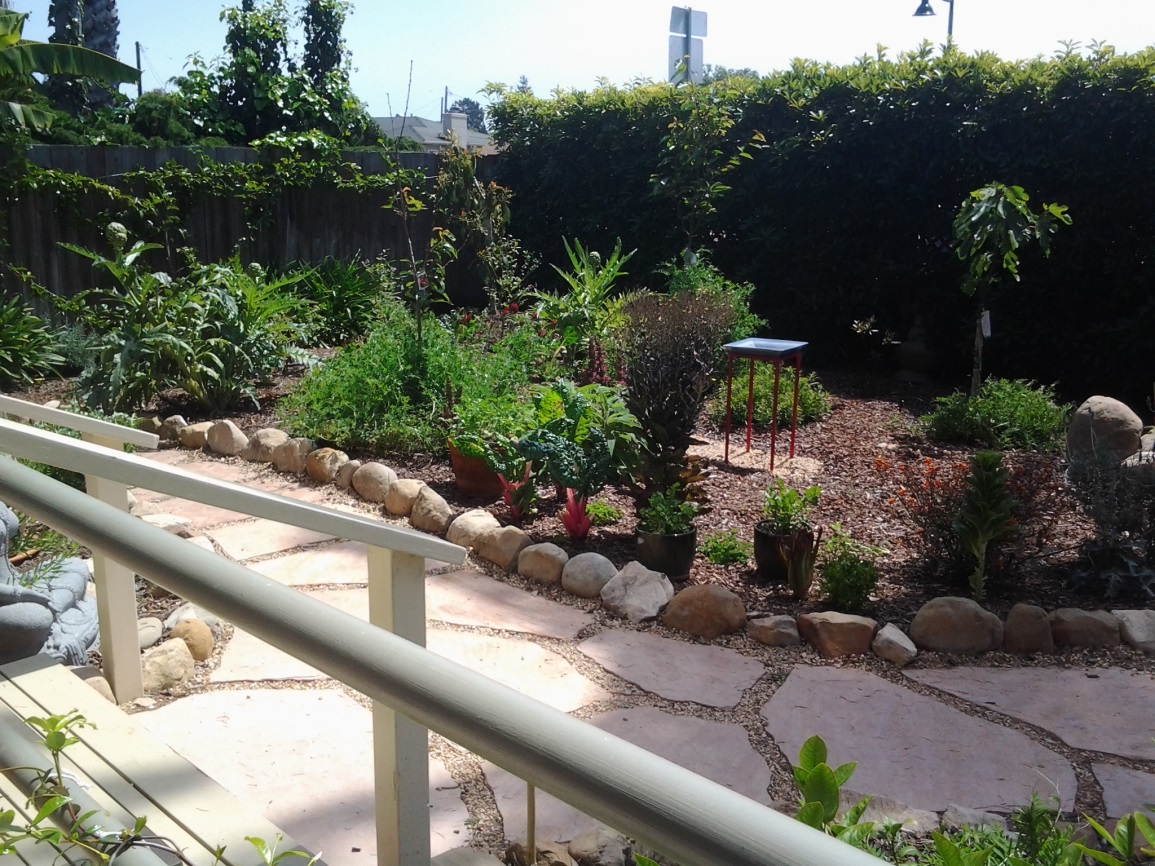 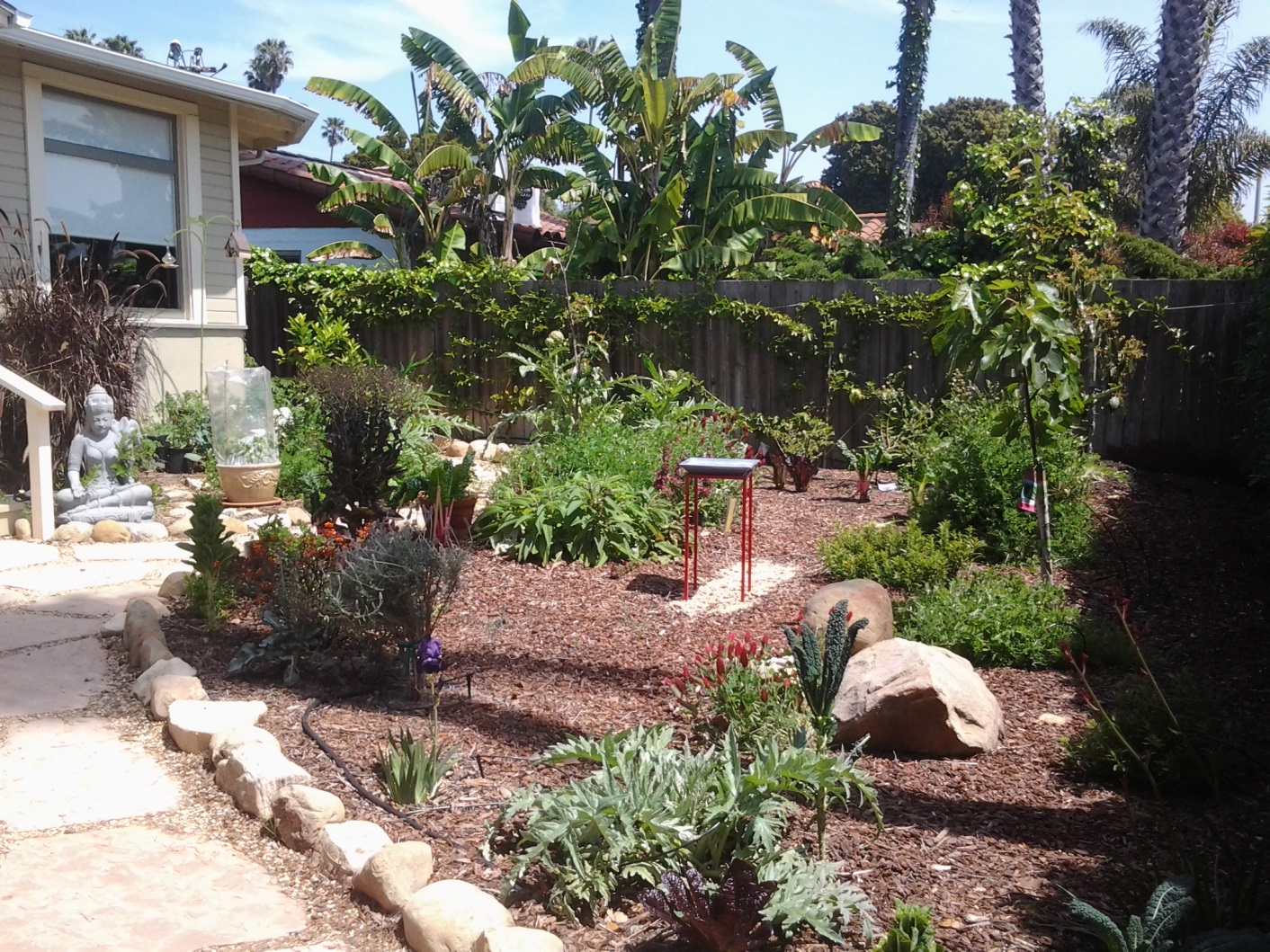 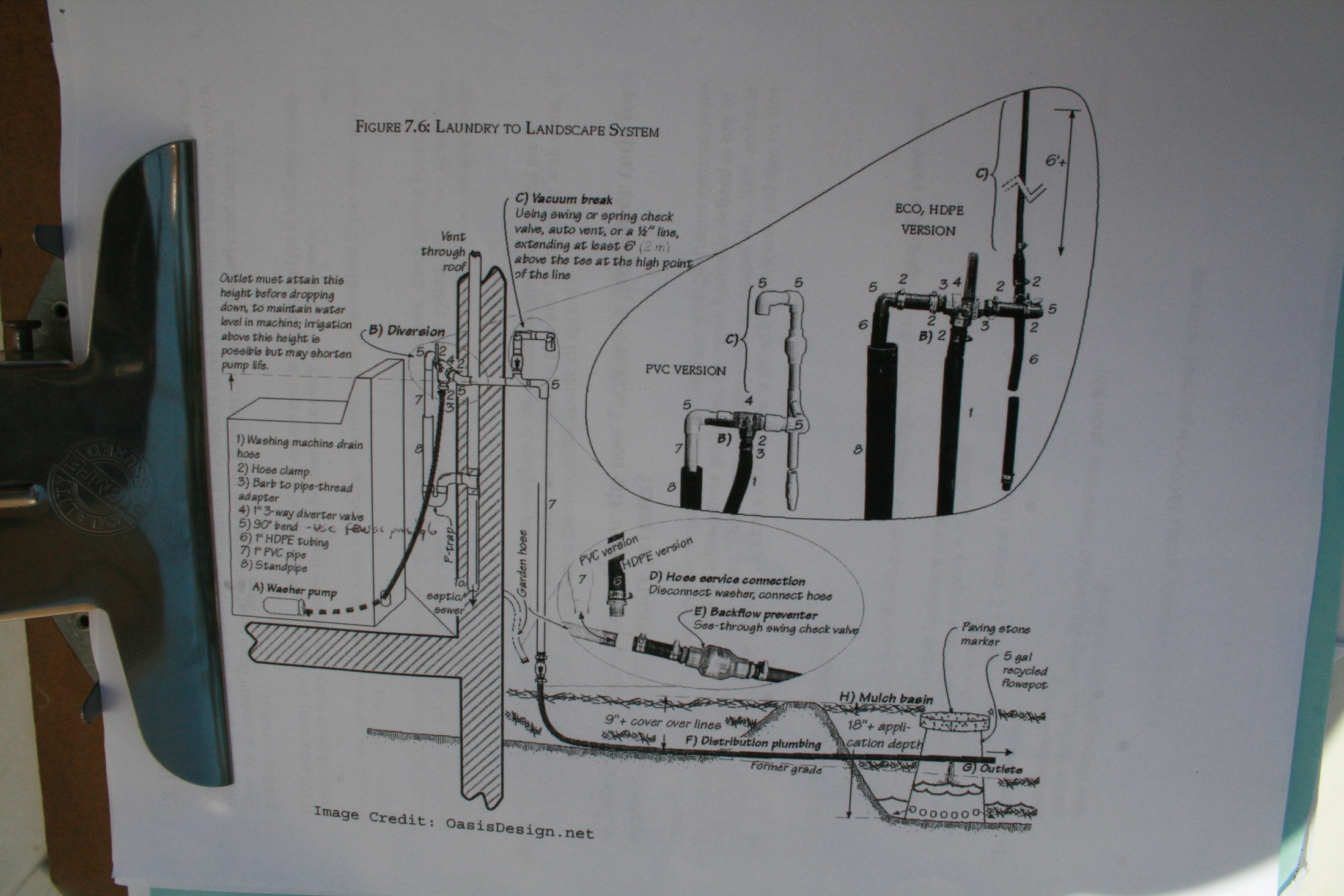 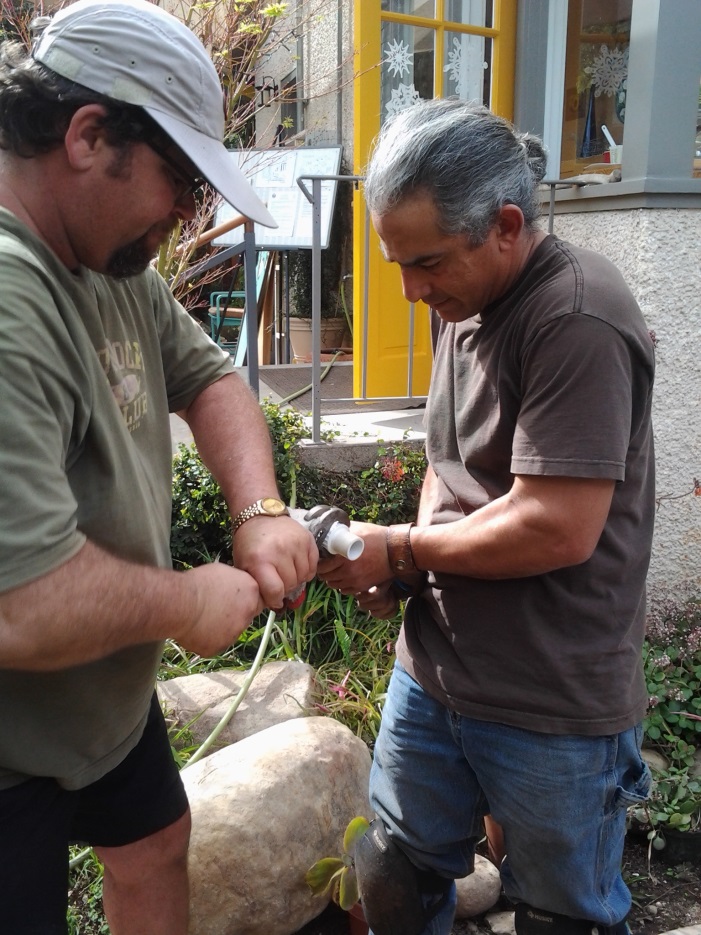 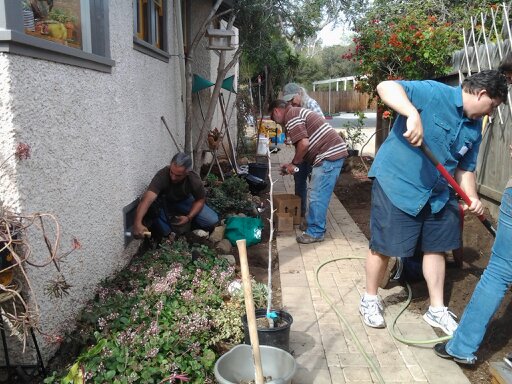 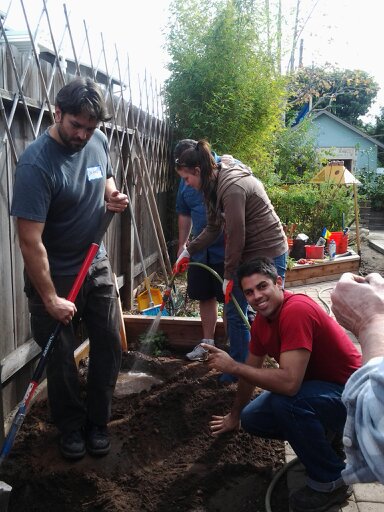 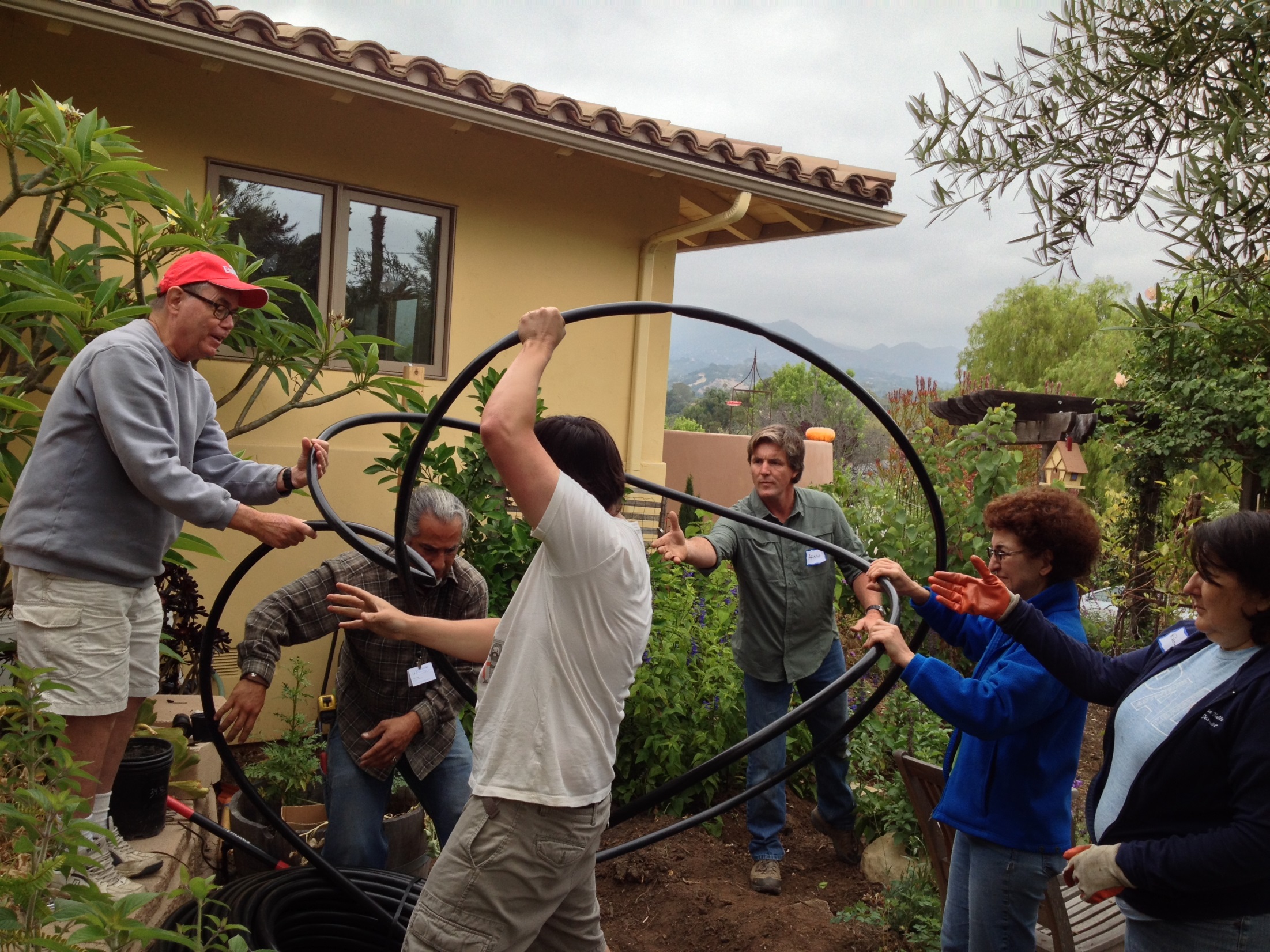 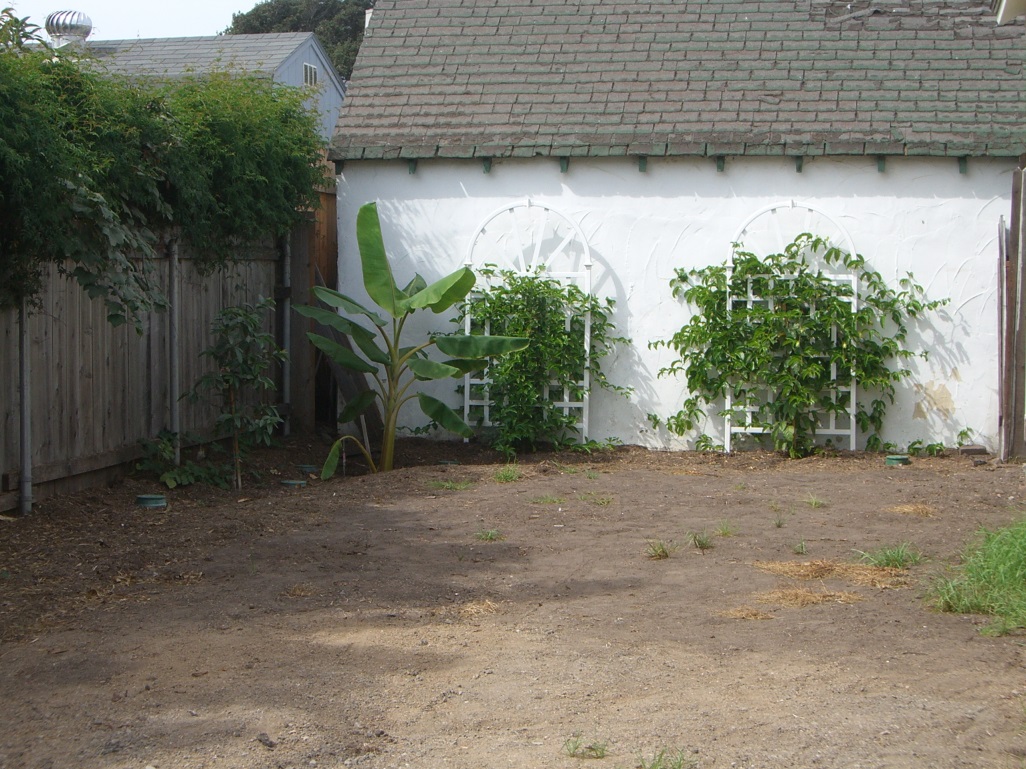 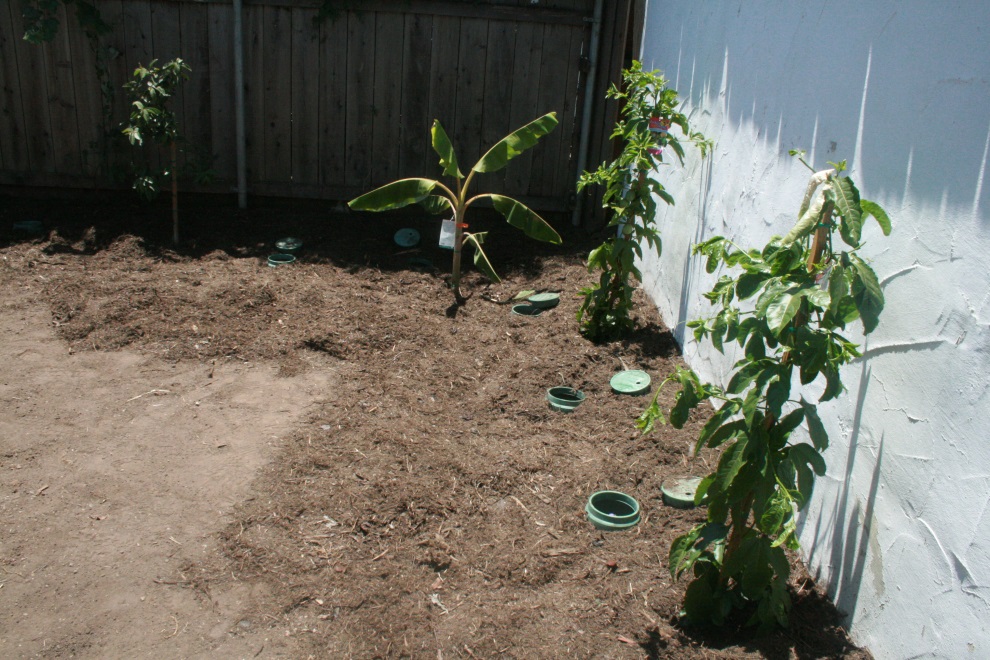 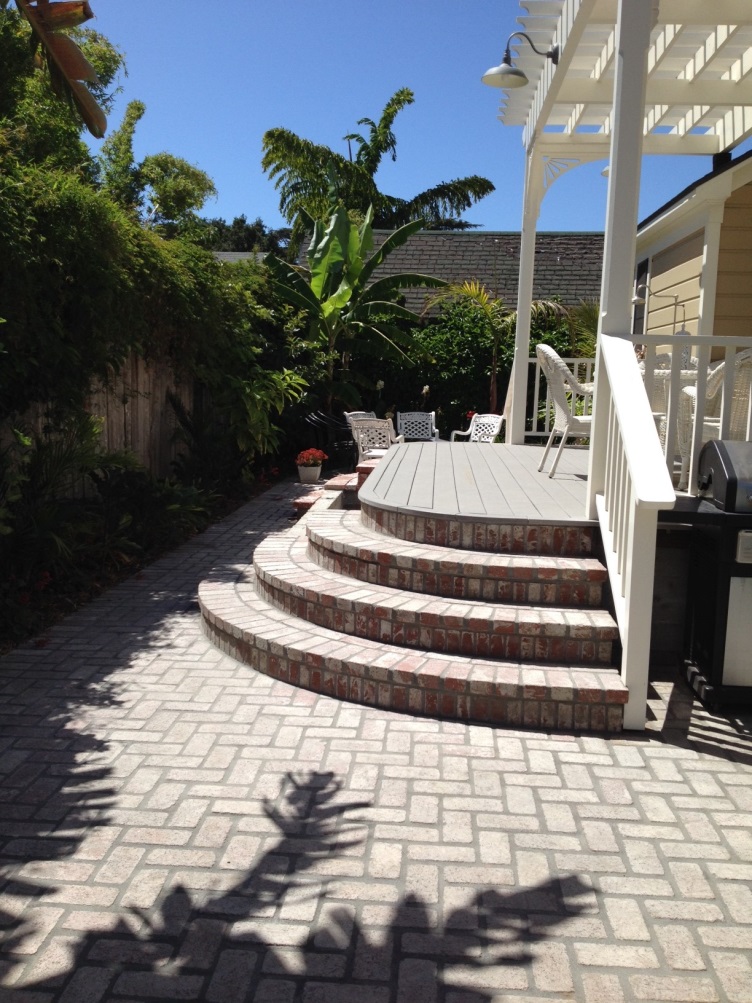 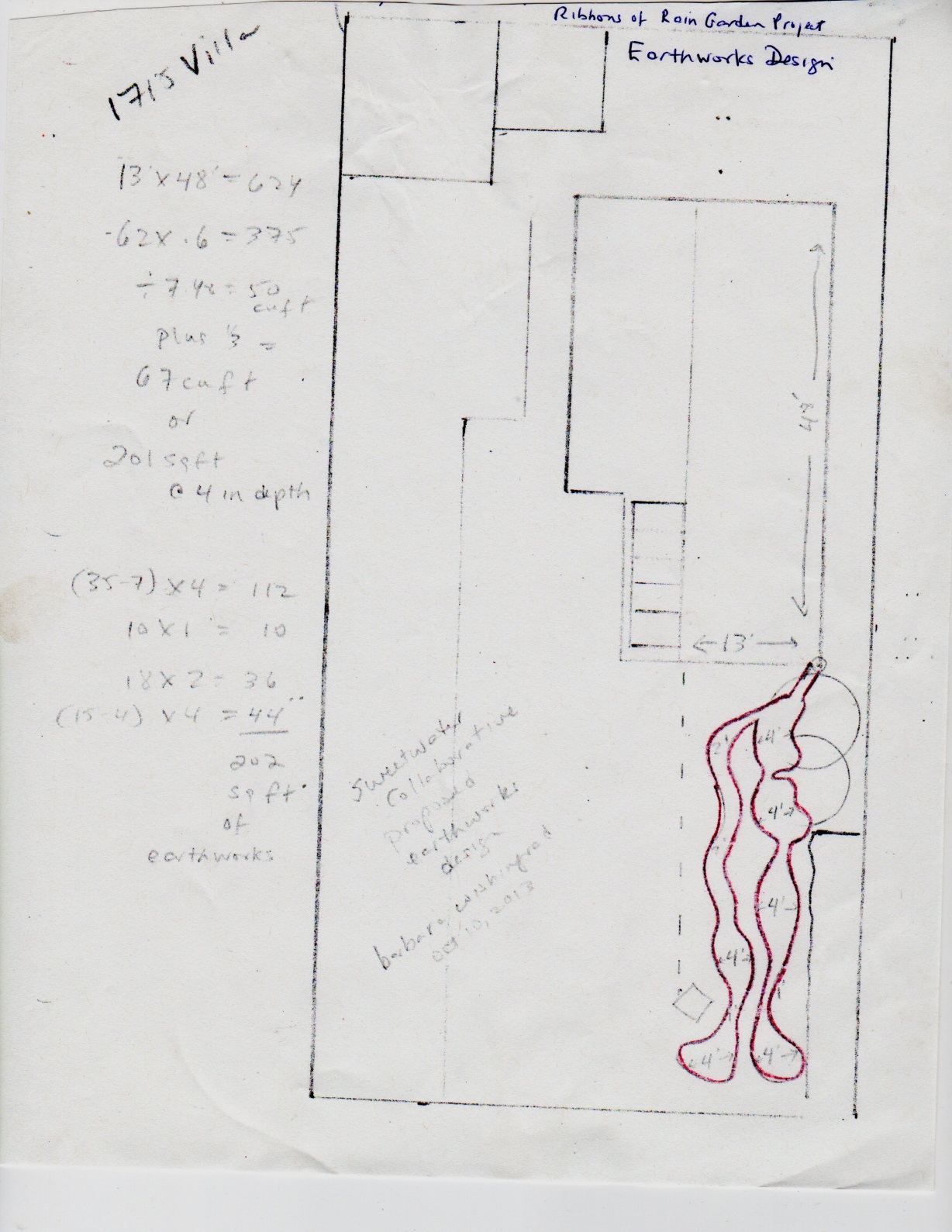 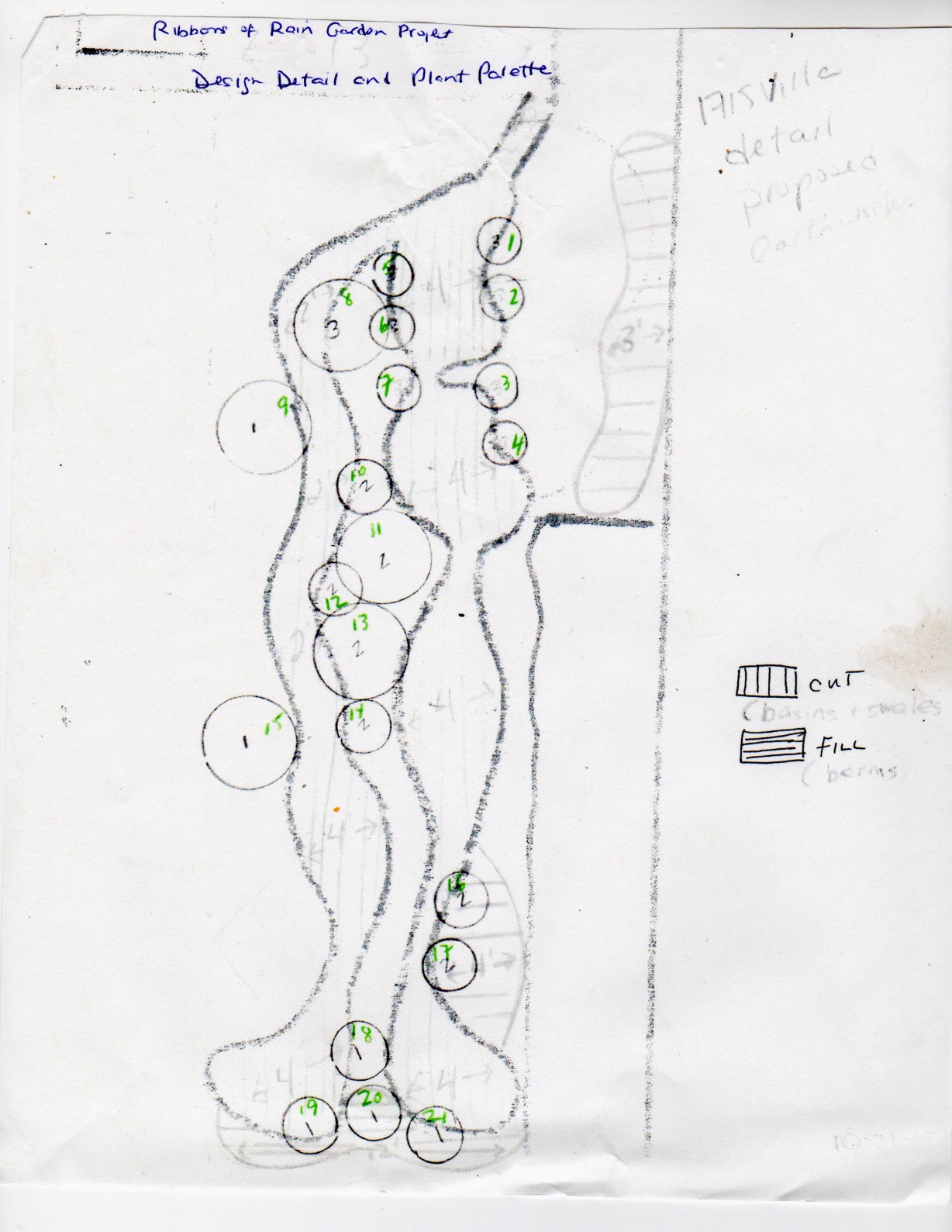 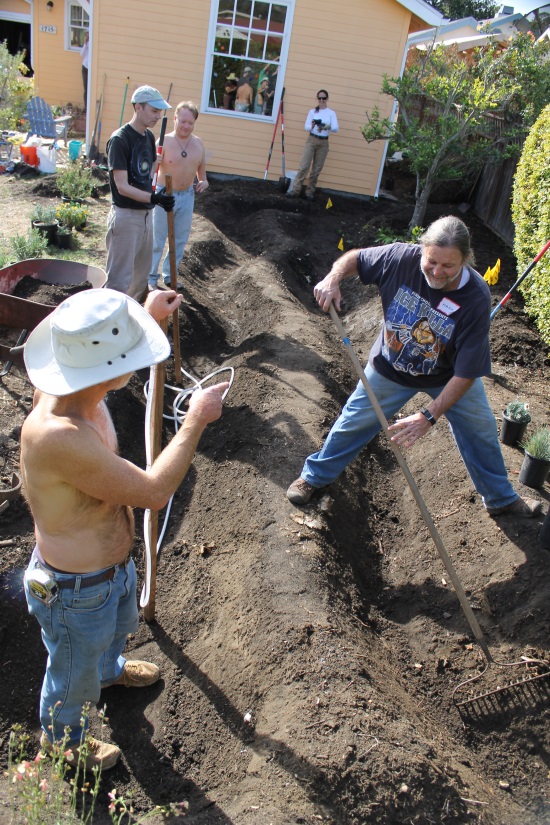 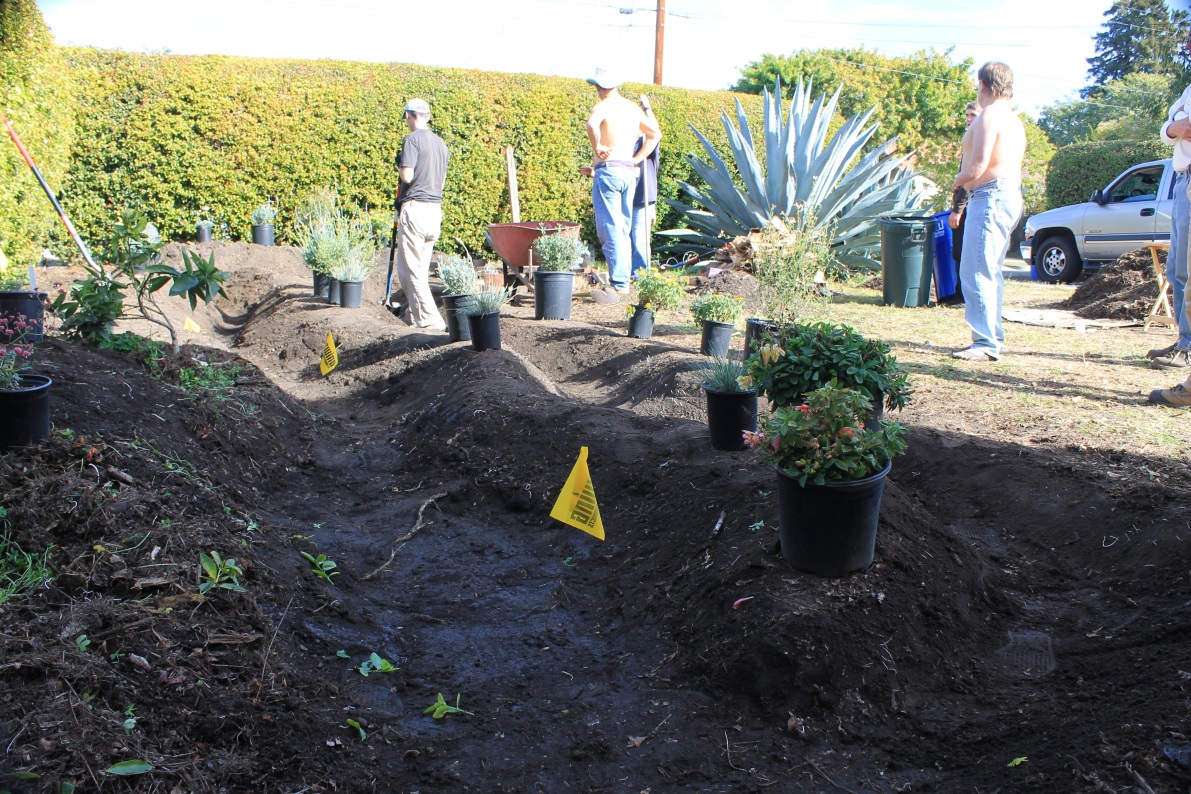 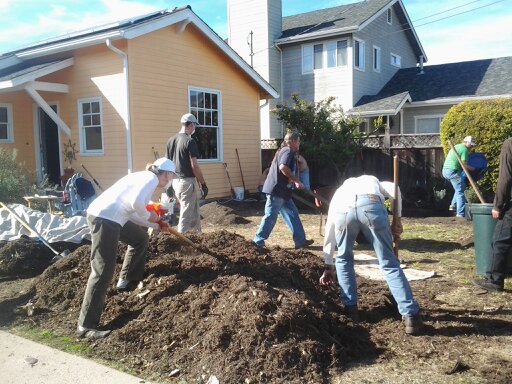 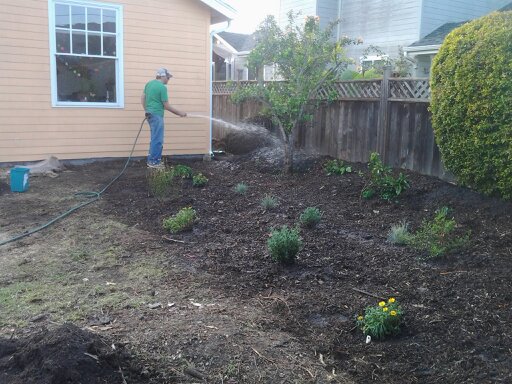 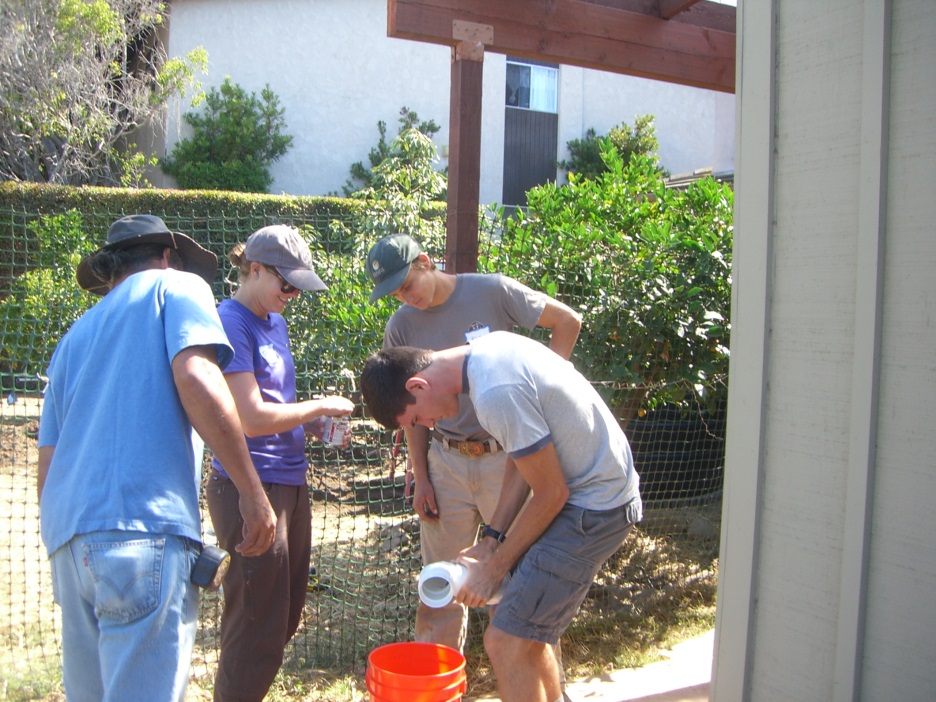 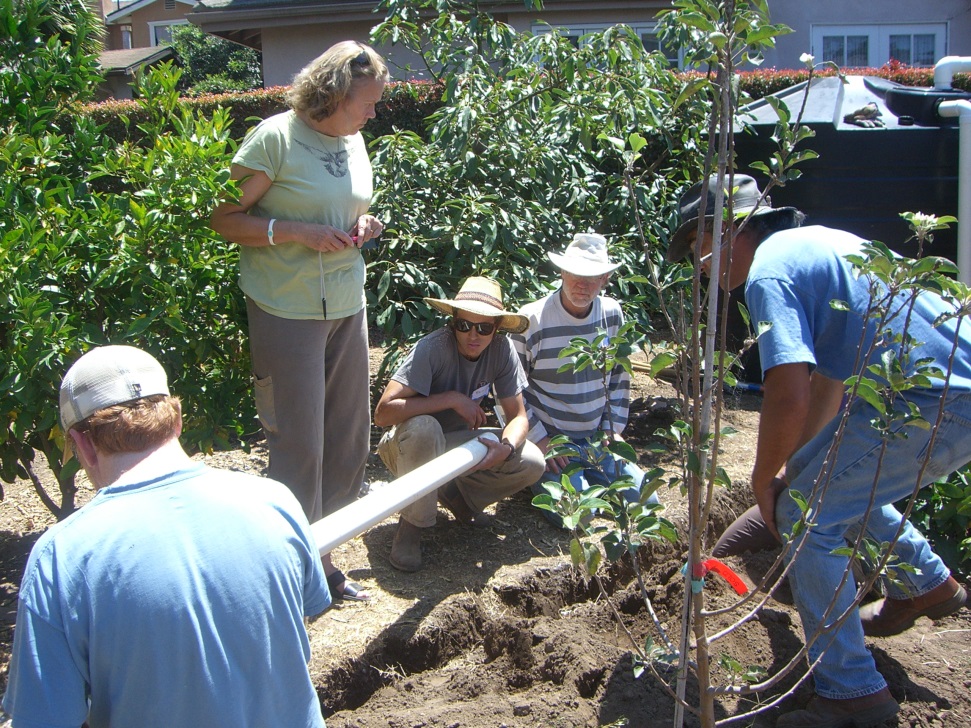 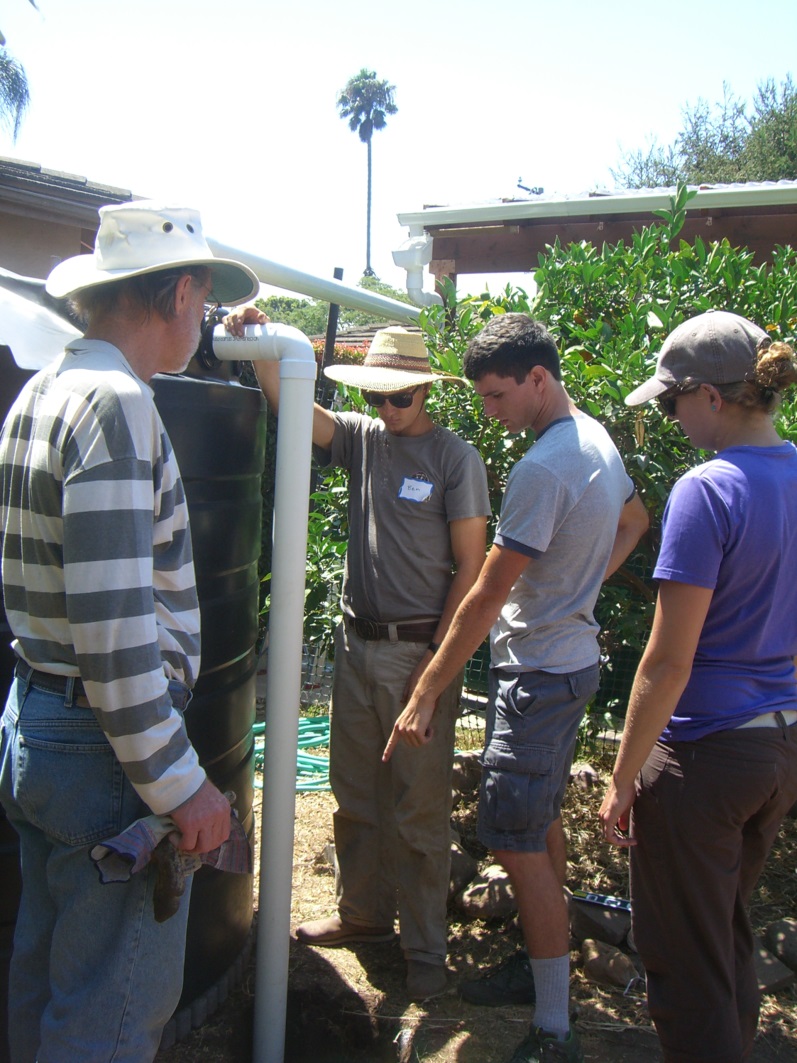 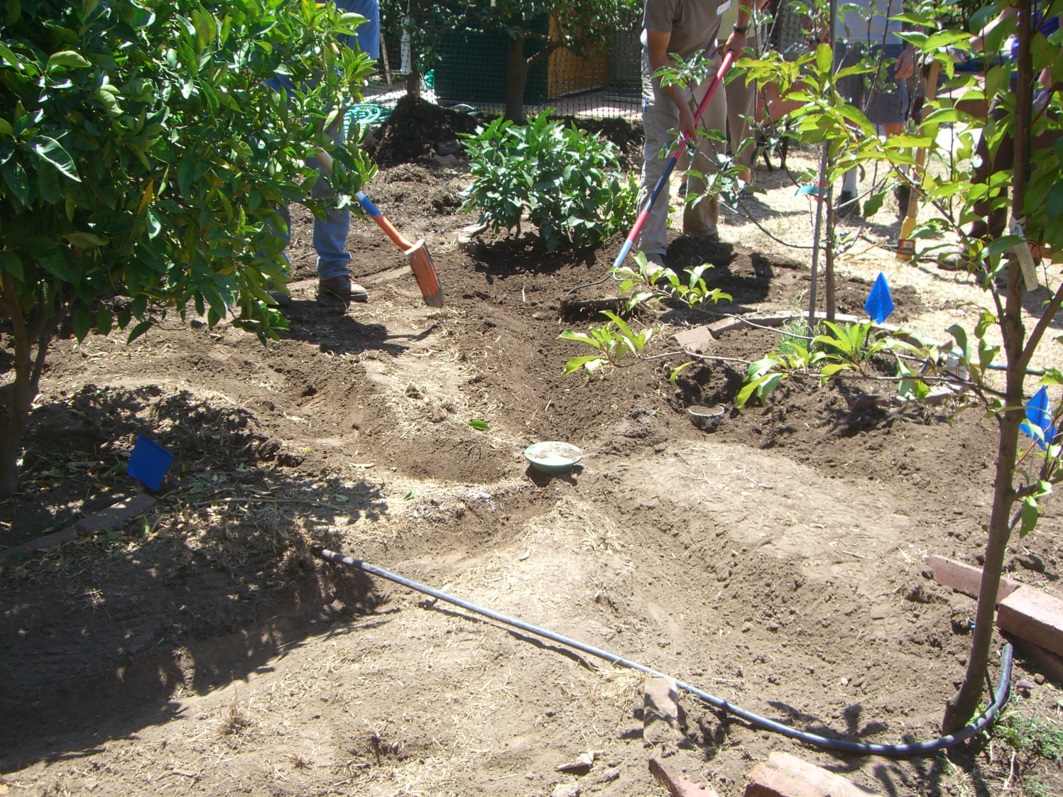 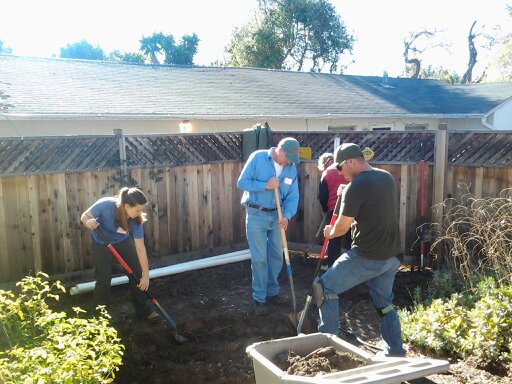 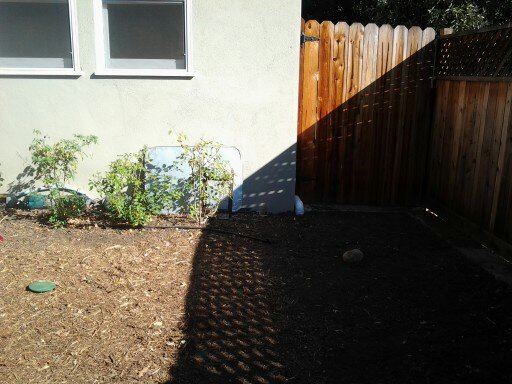 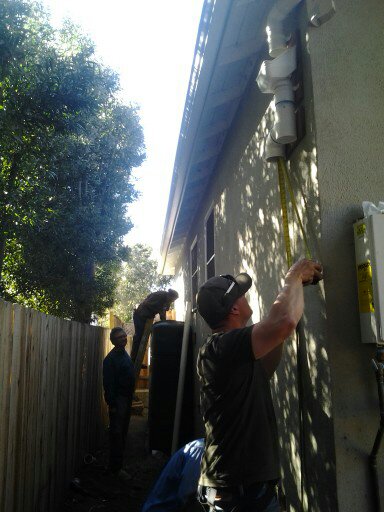 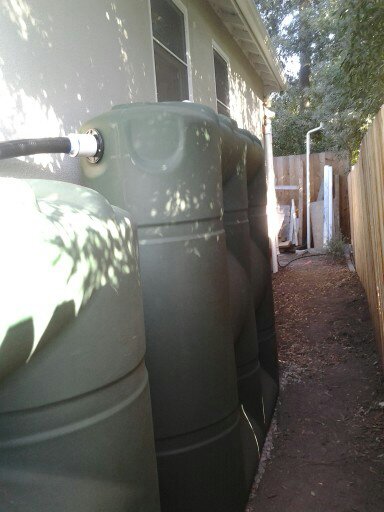 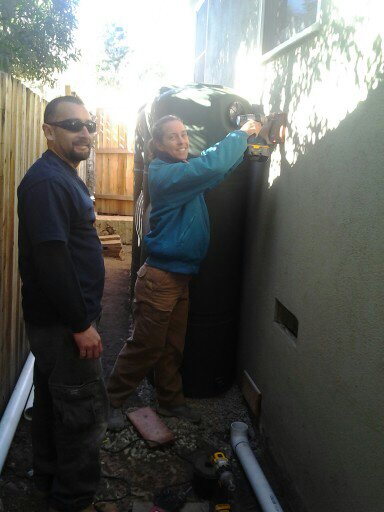 Sweetwater Co-sponsored Tank Install at SBCC
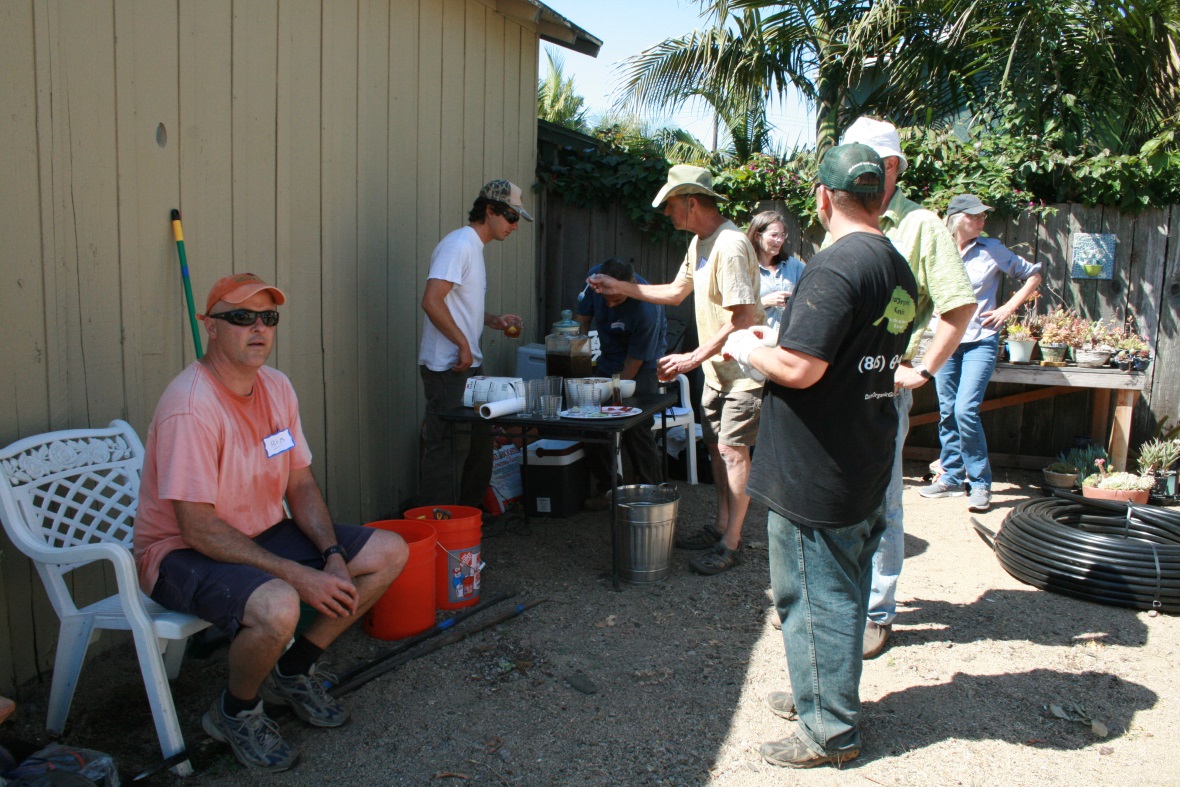 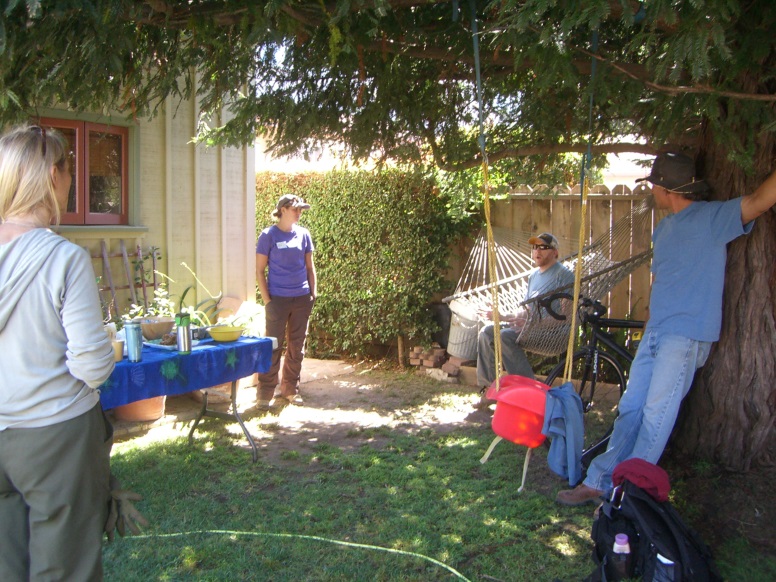 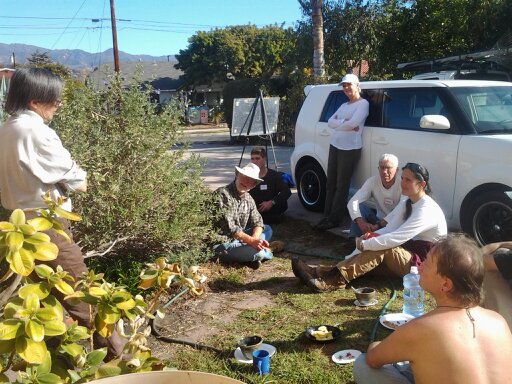 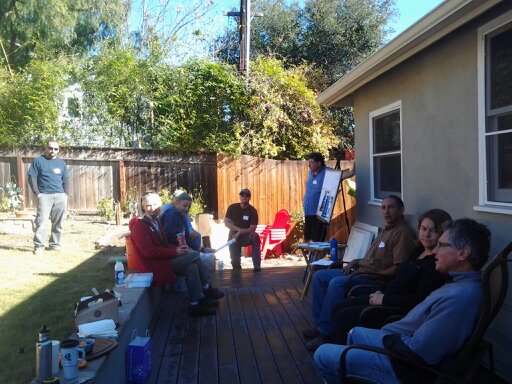 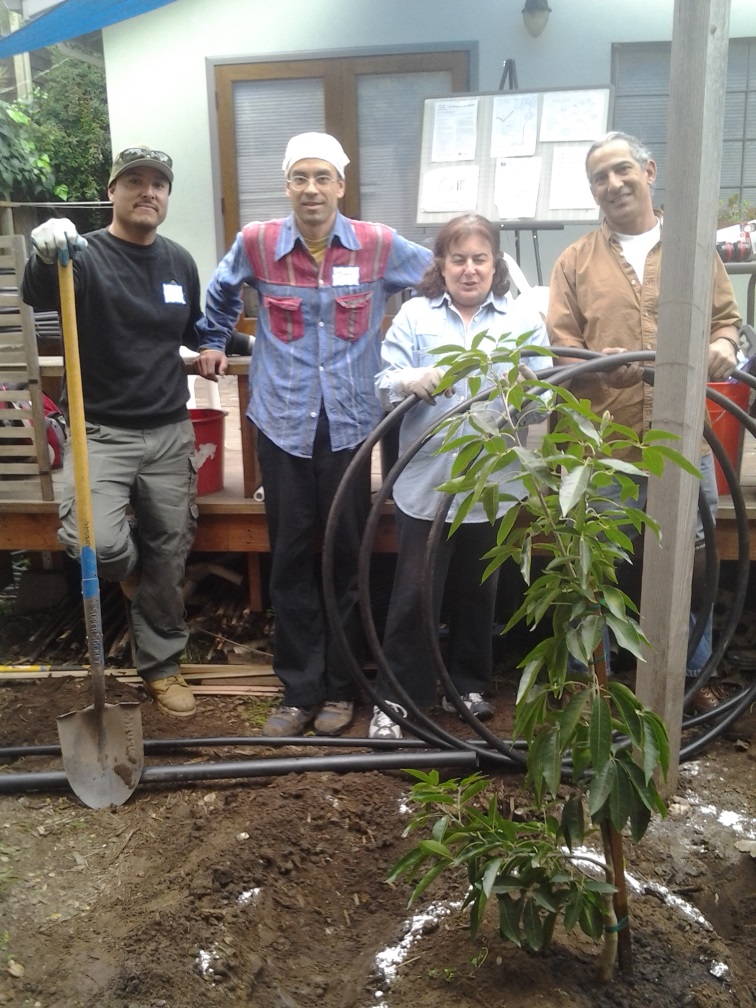 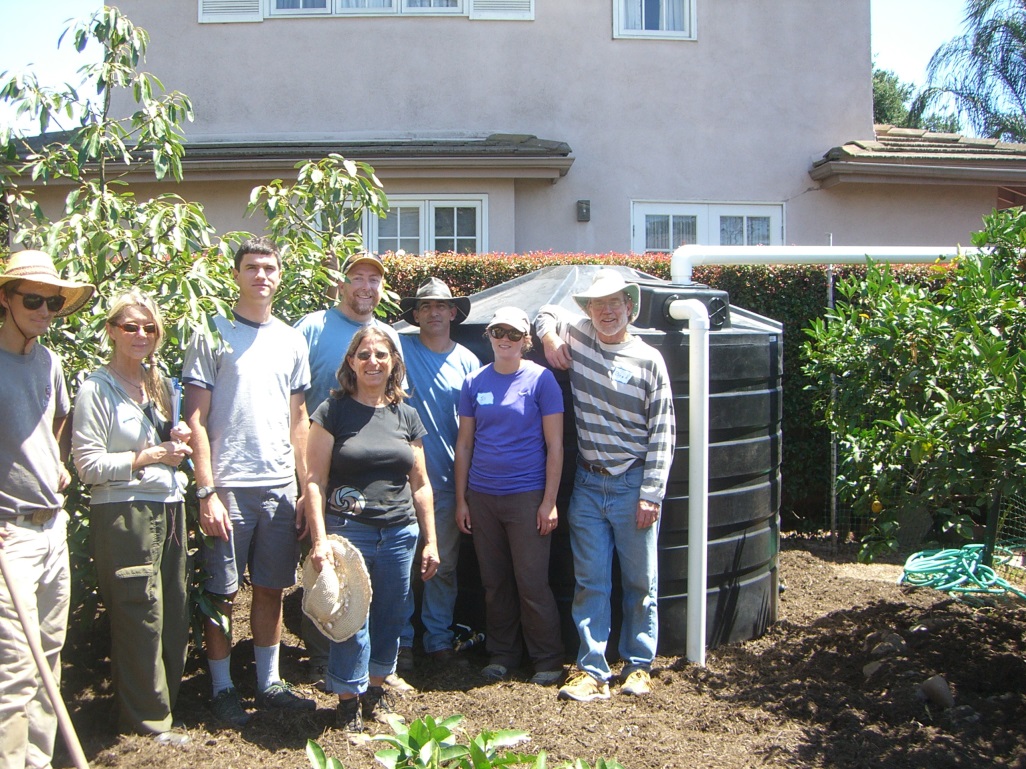 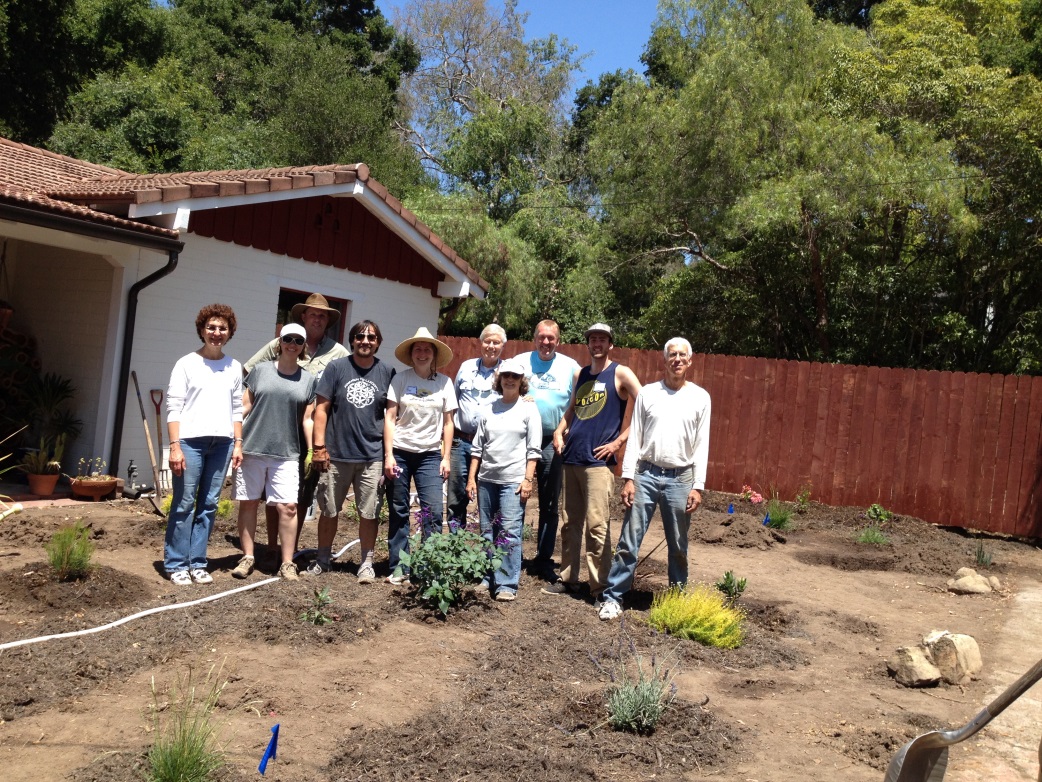 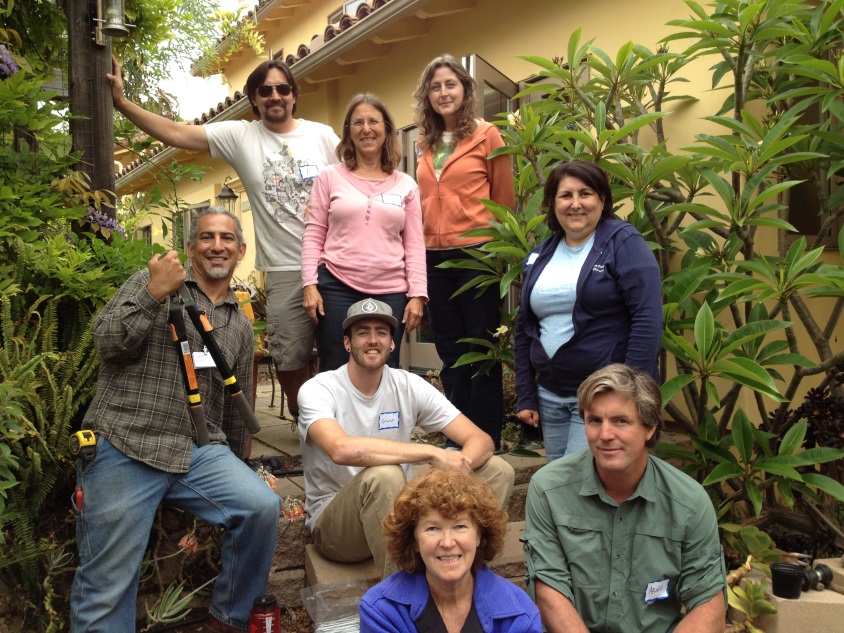 AguaNuestra Project
Community Educational Events
Youth Drought ProjectSweetwater Collaborative, Interplay, and YStrive
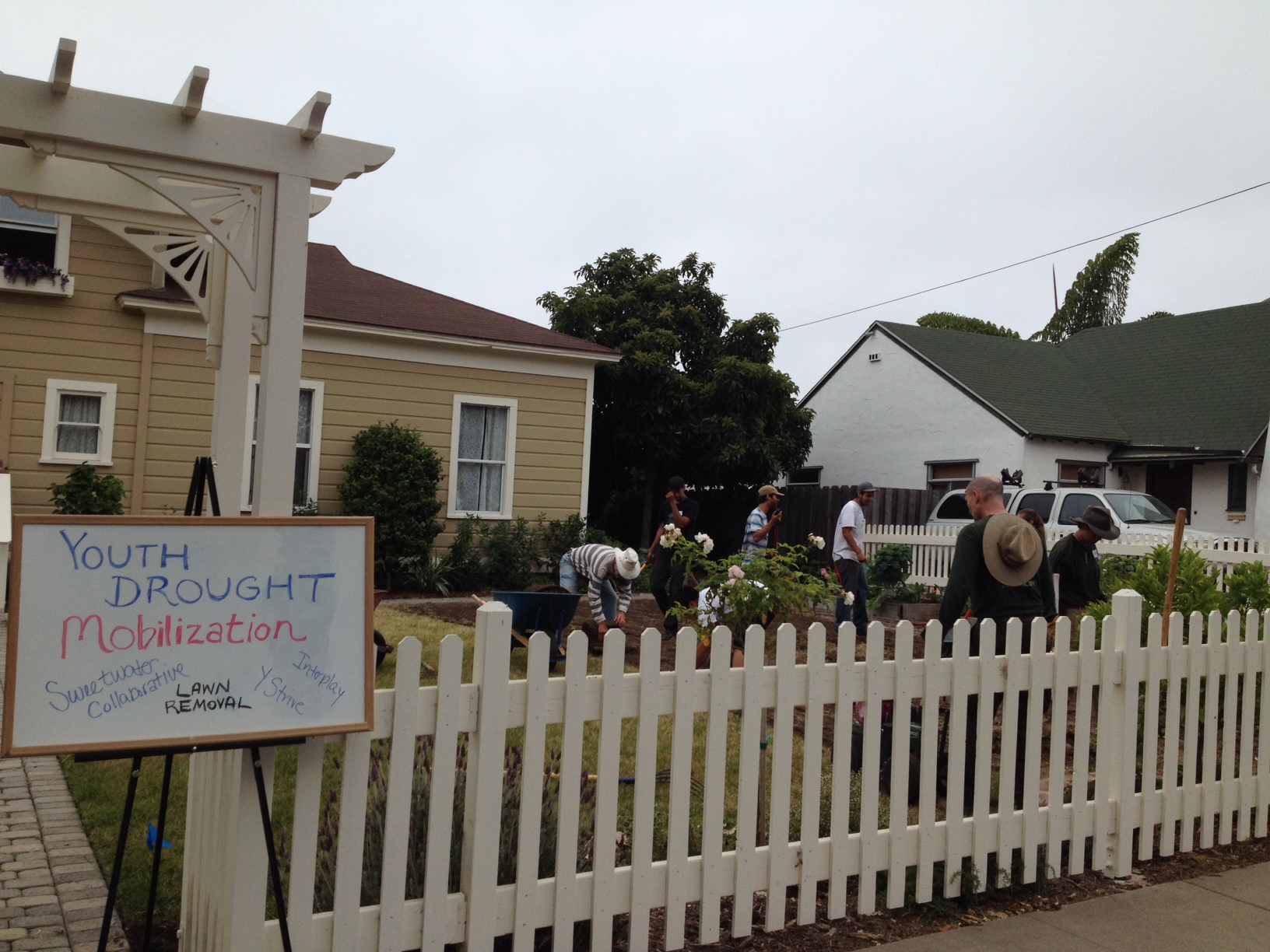 Sod cutting lawn removal
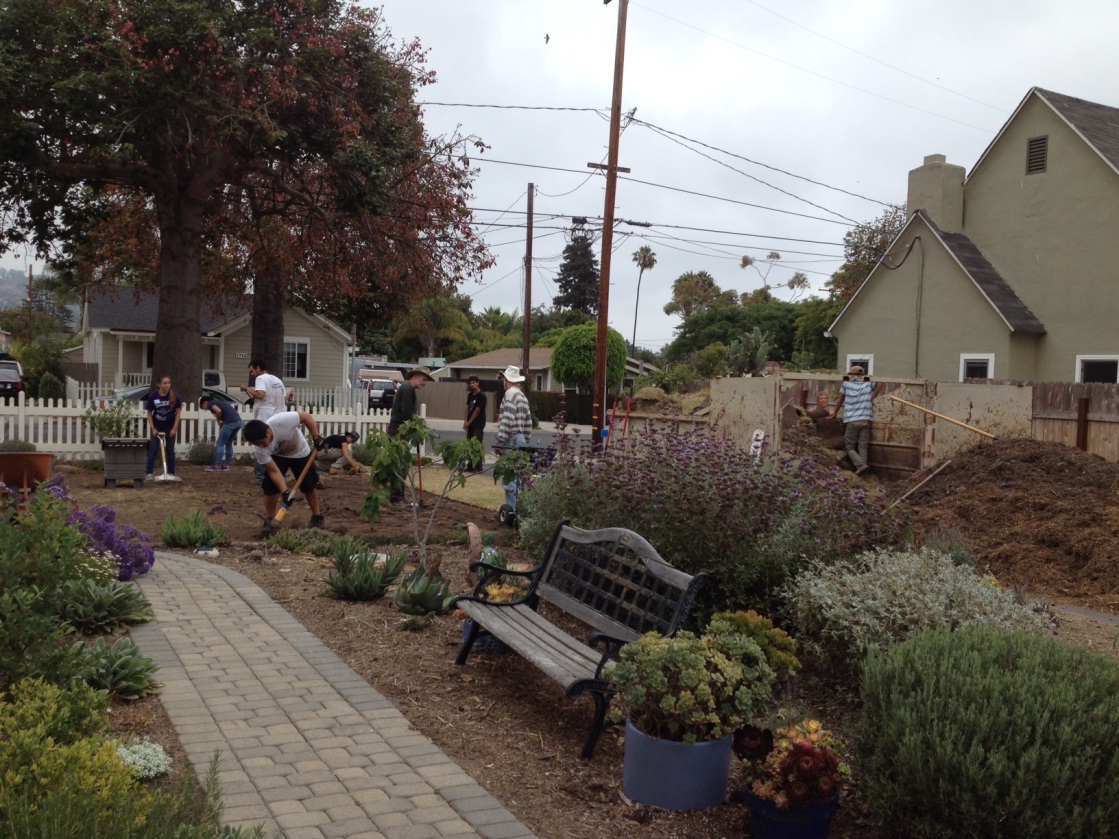 YDP Sheet Mulching workshop
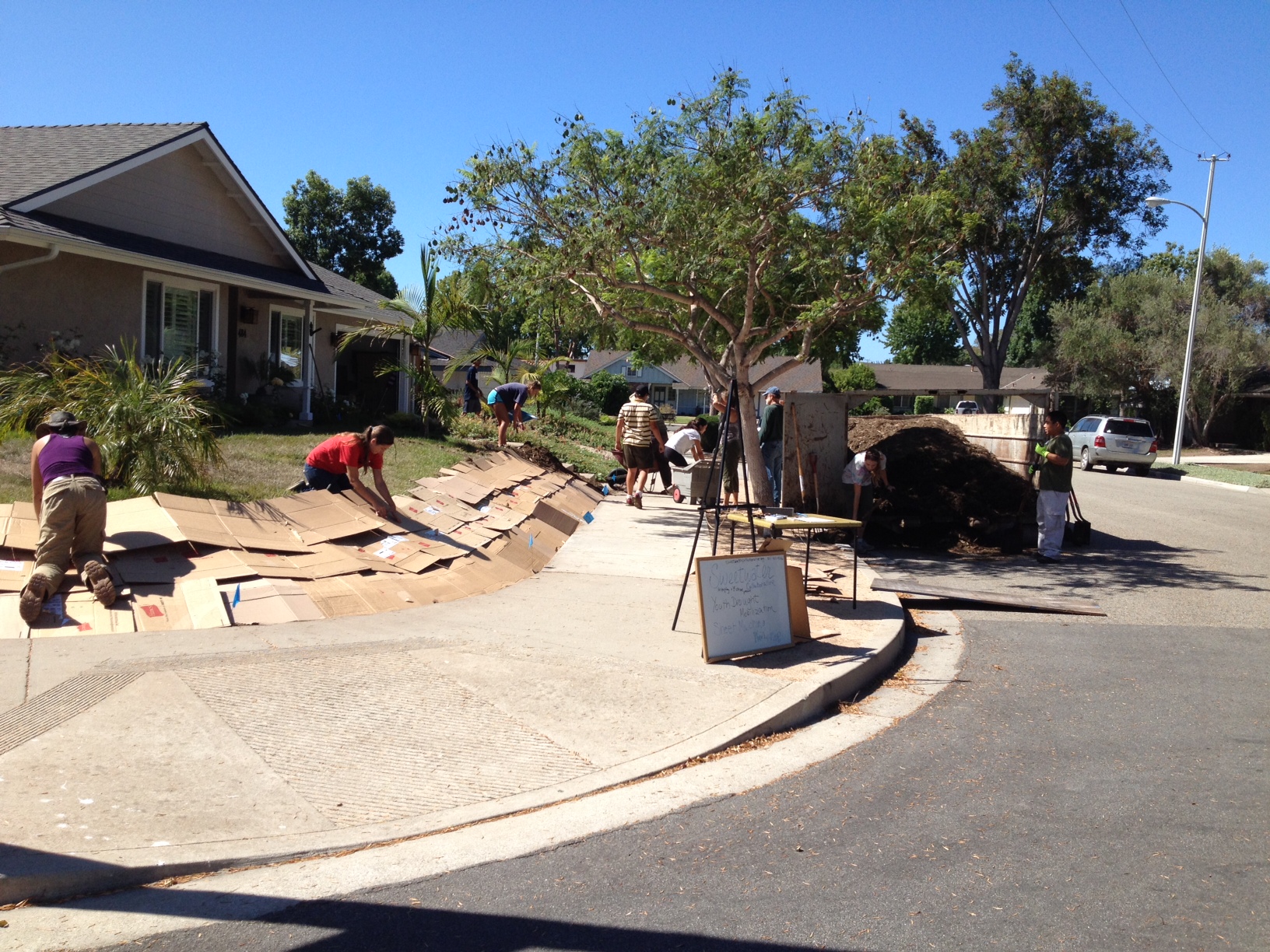 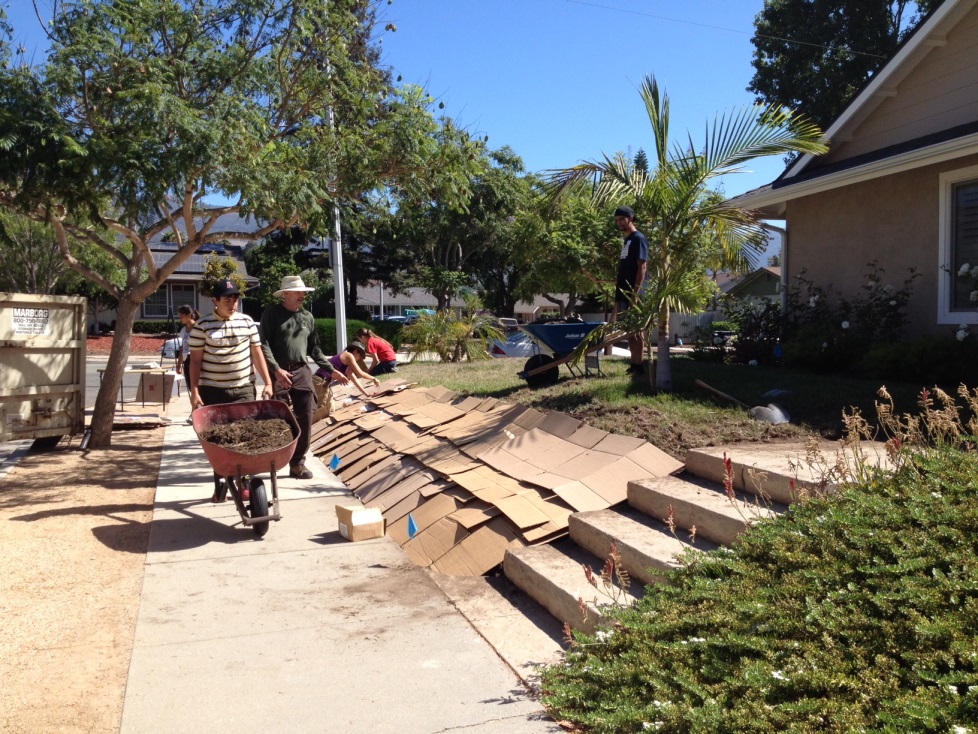 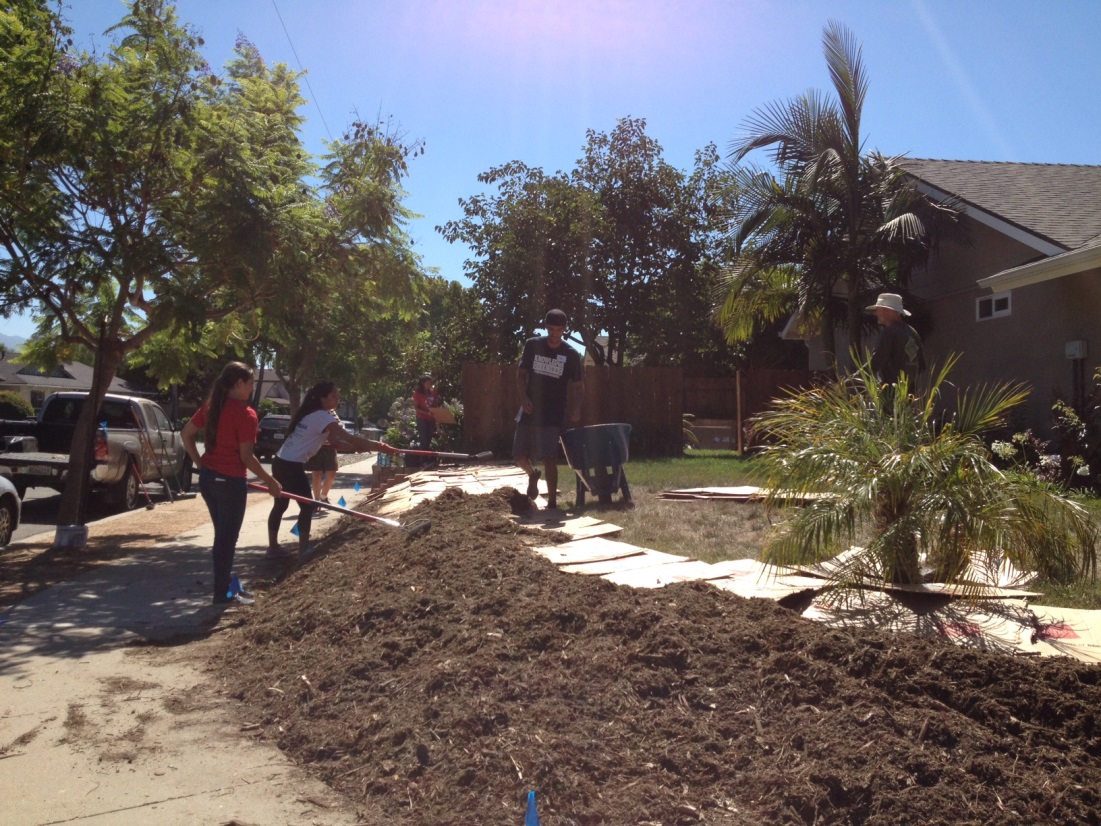 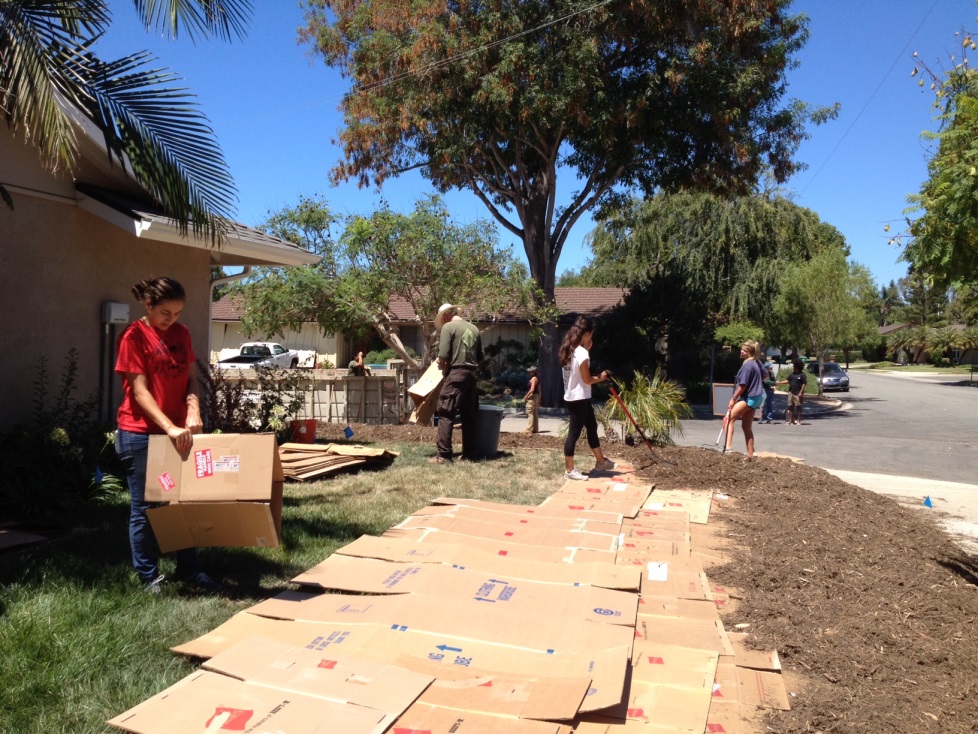 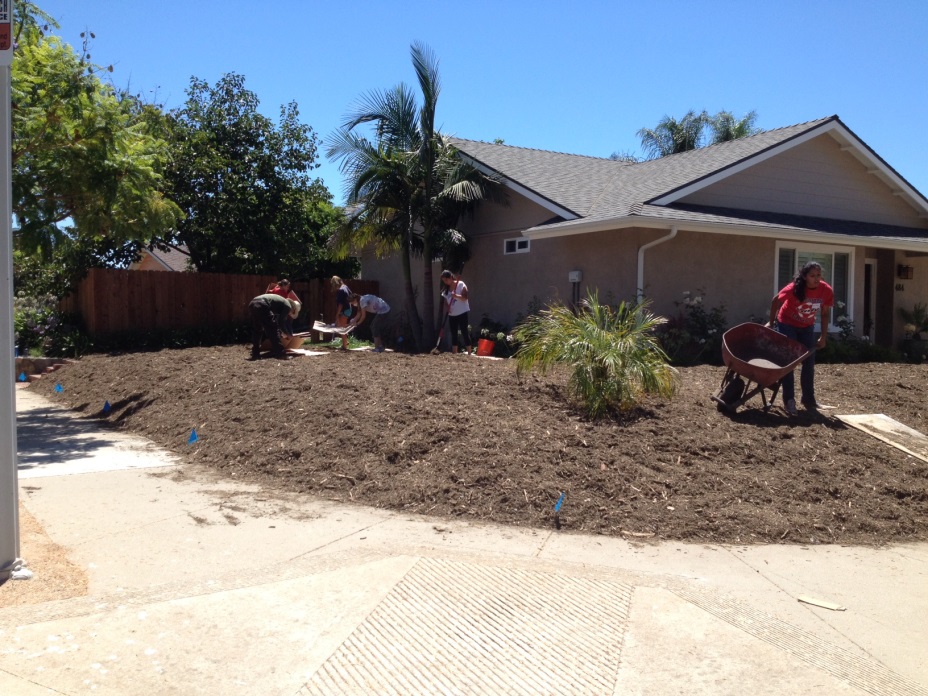 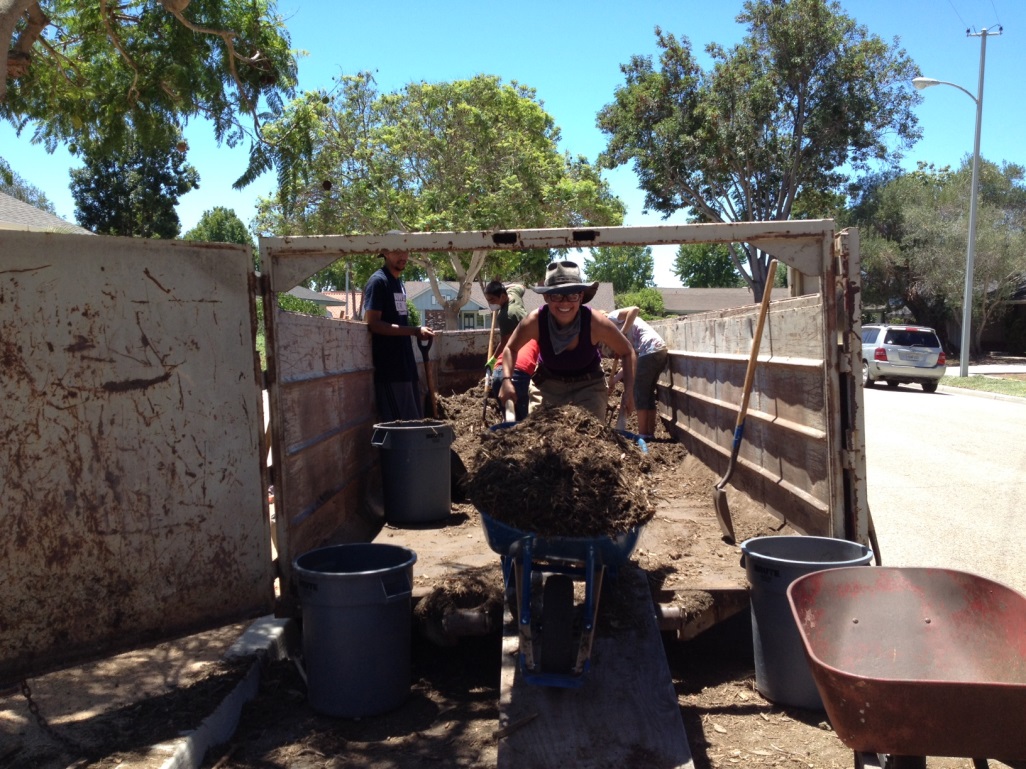 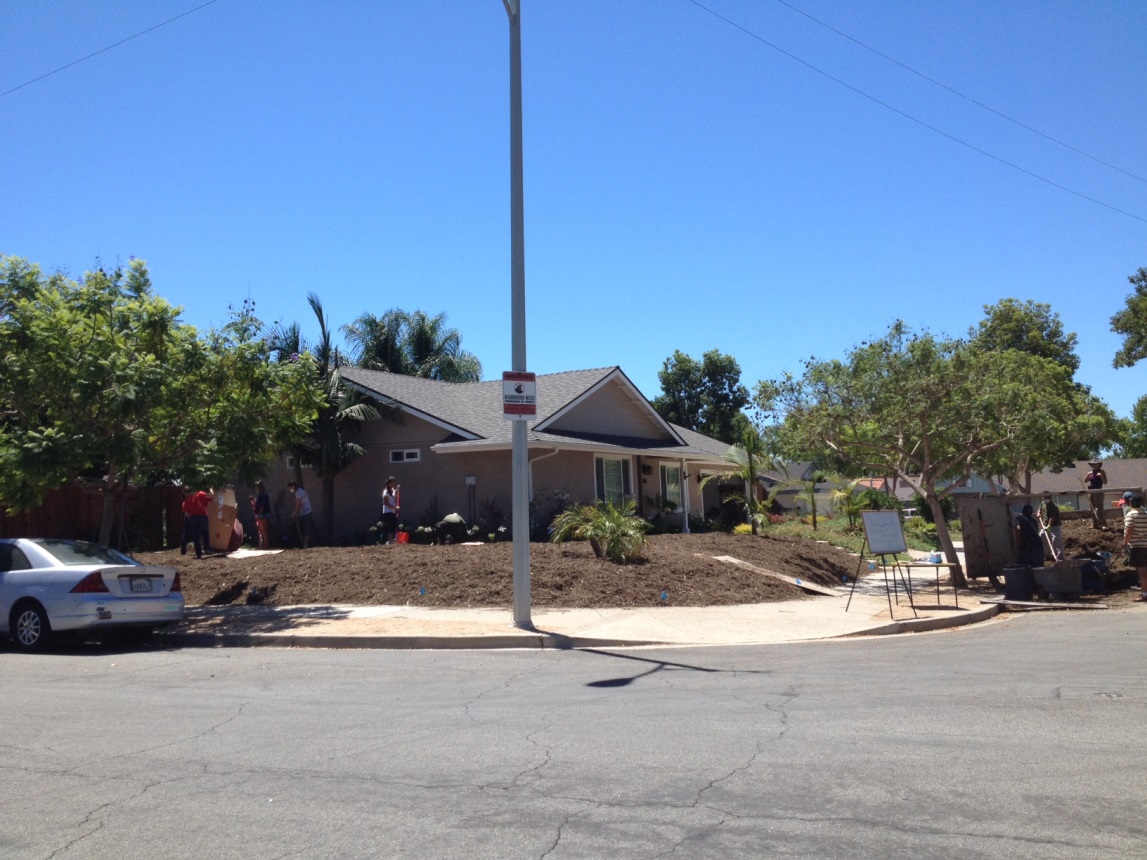 Drought Strategy Forums
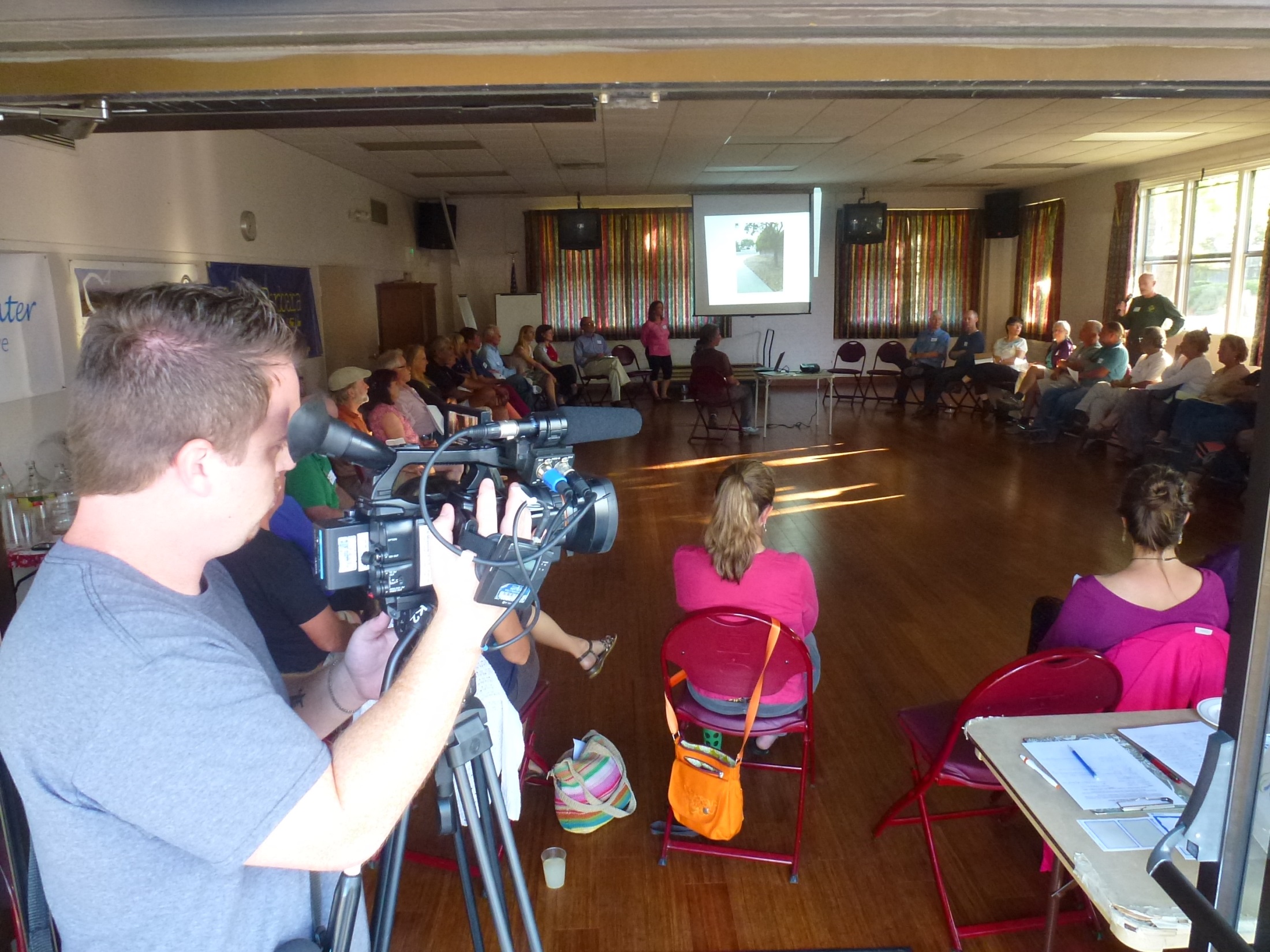 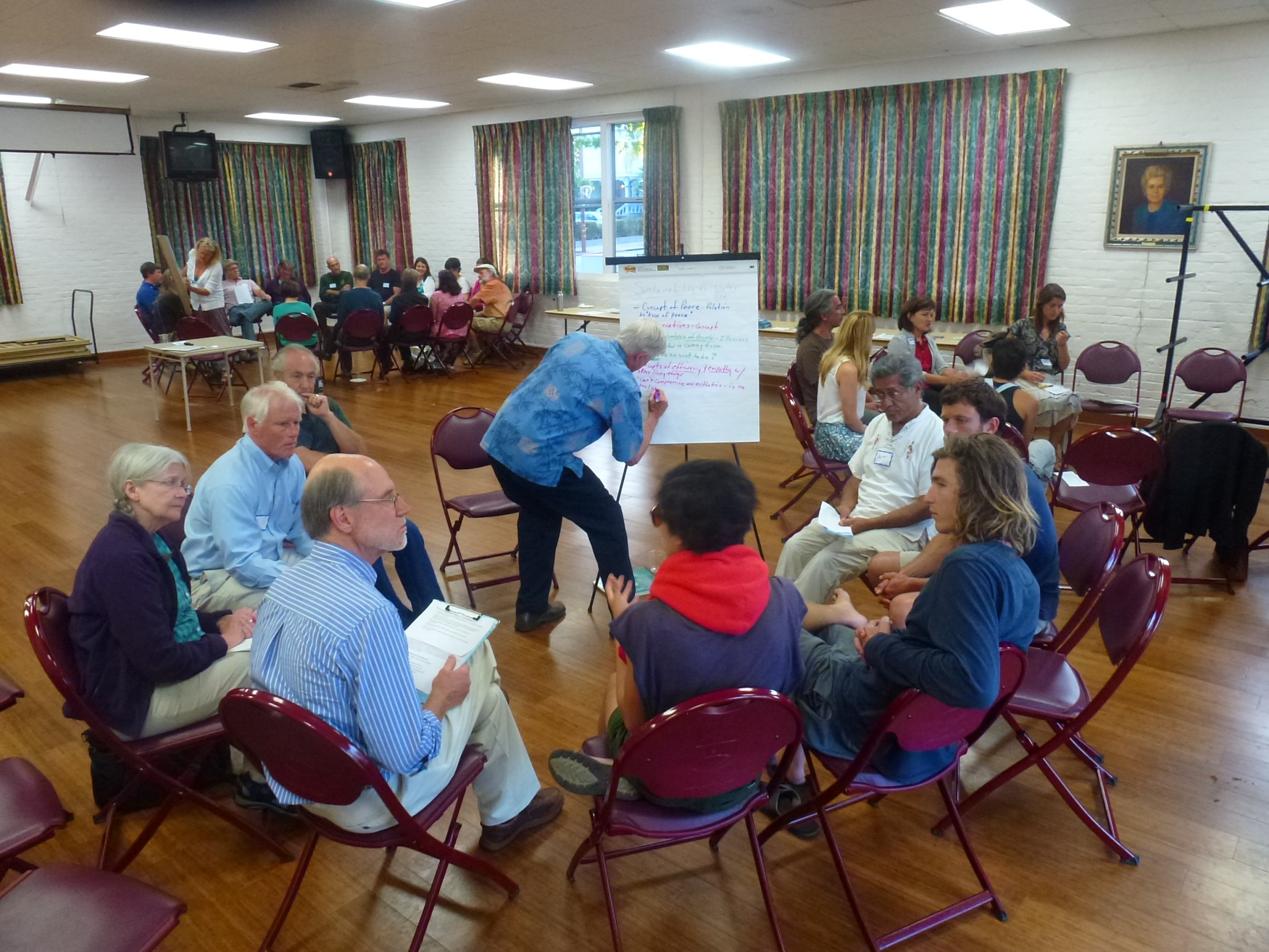 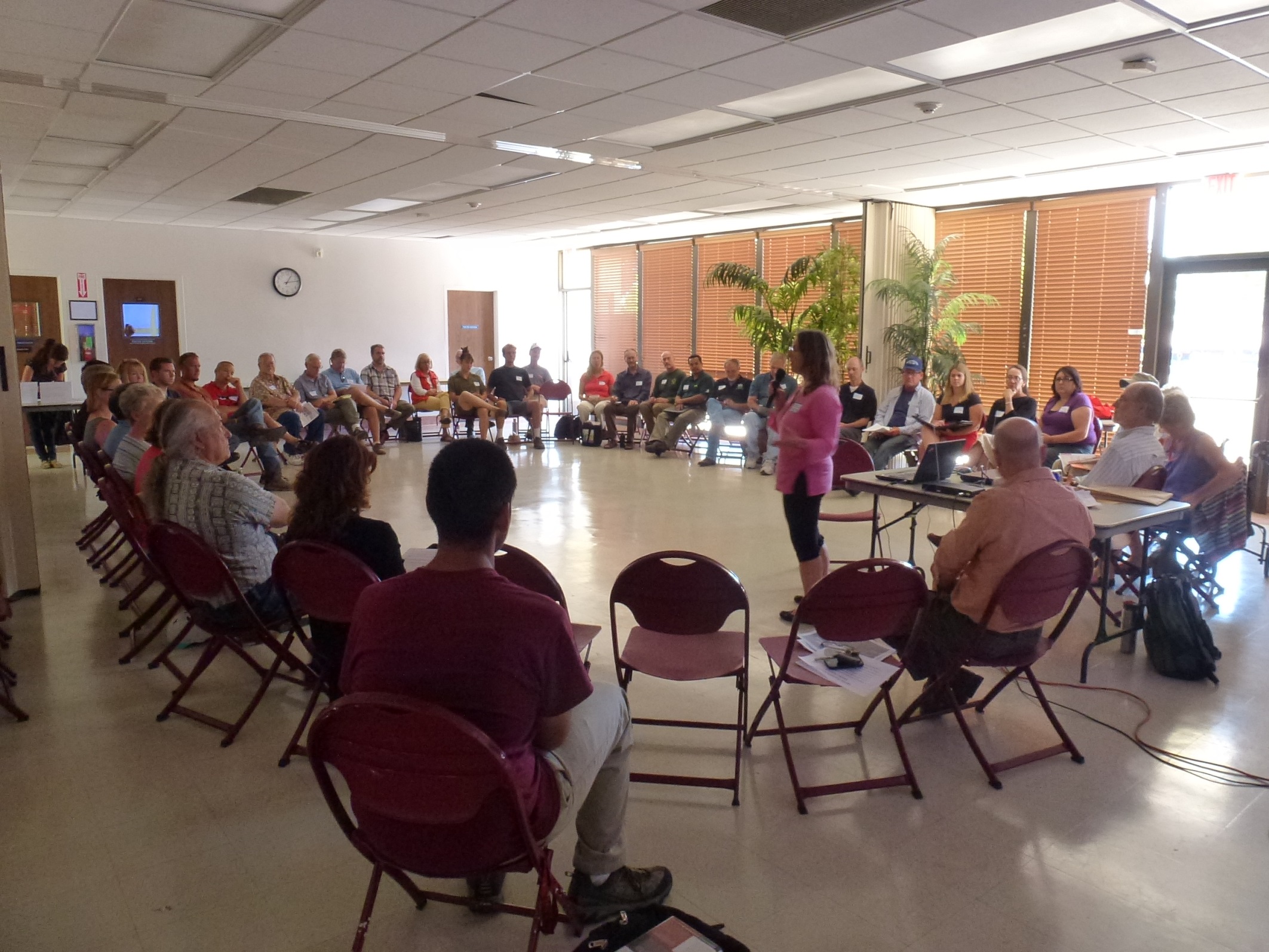 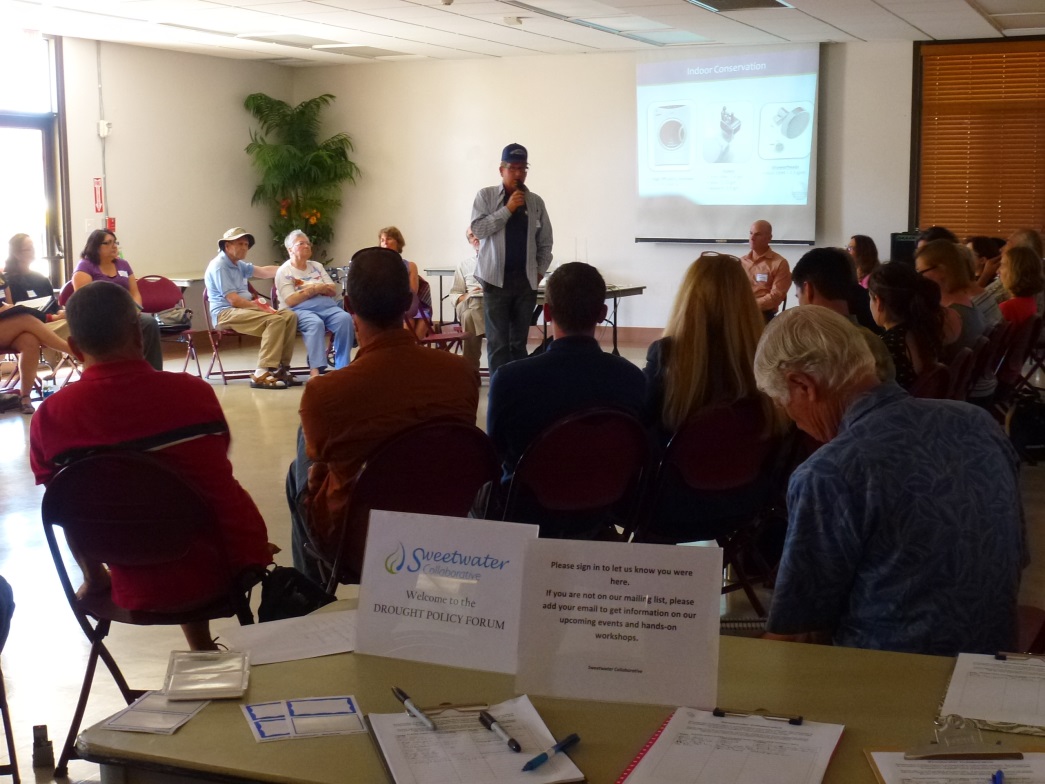 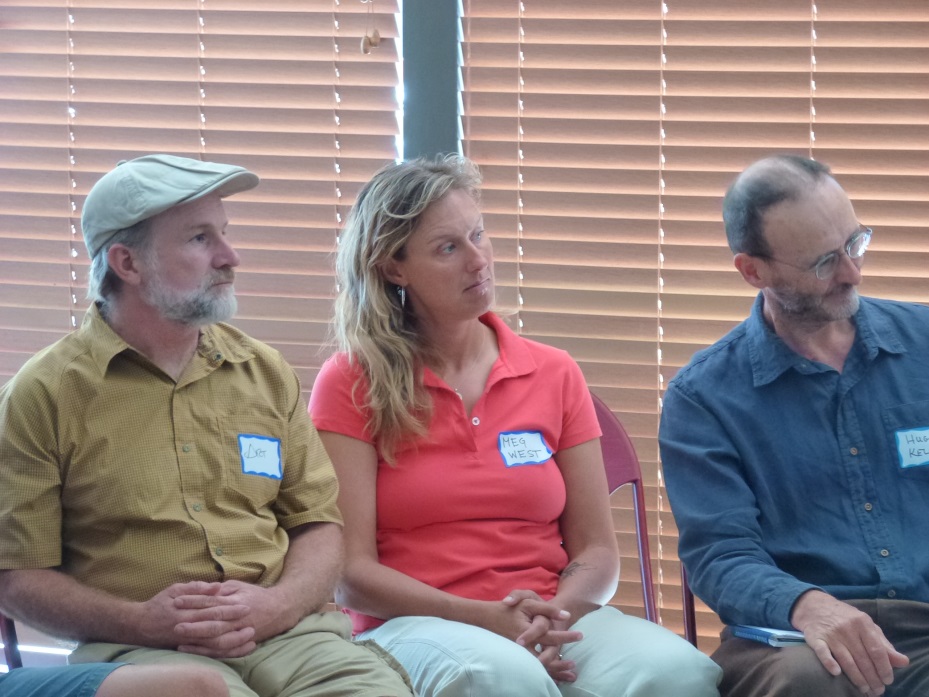 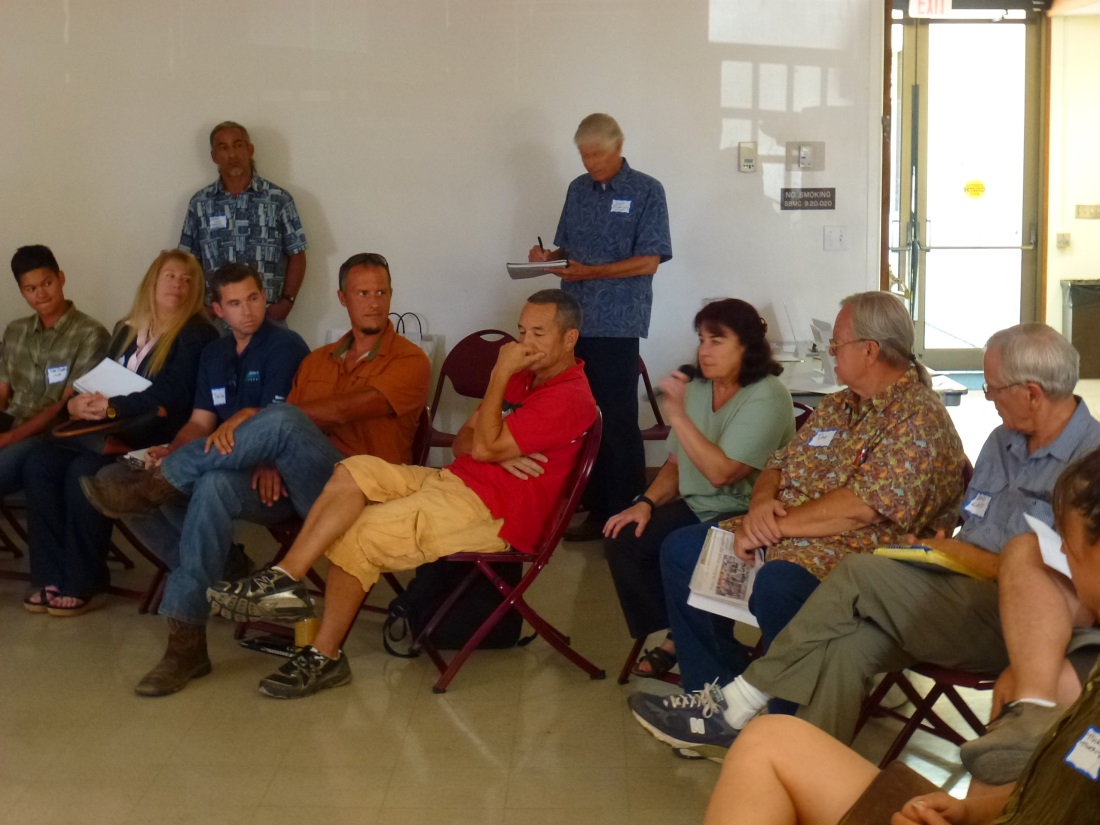 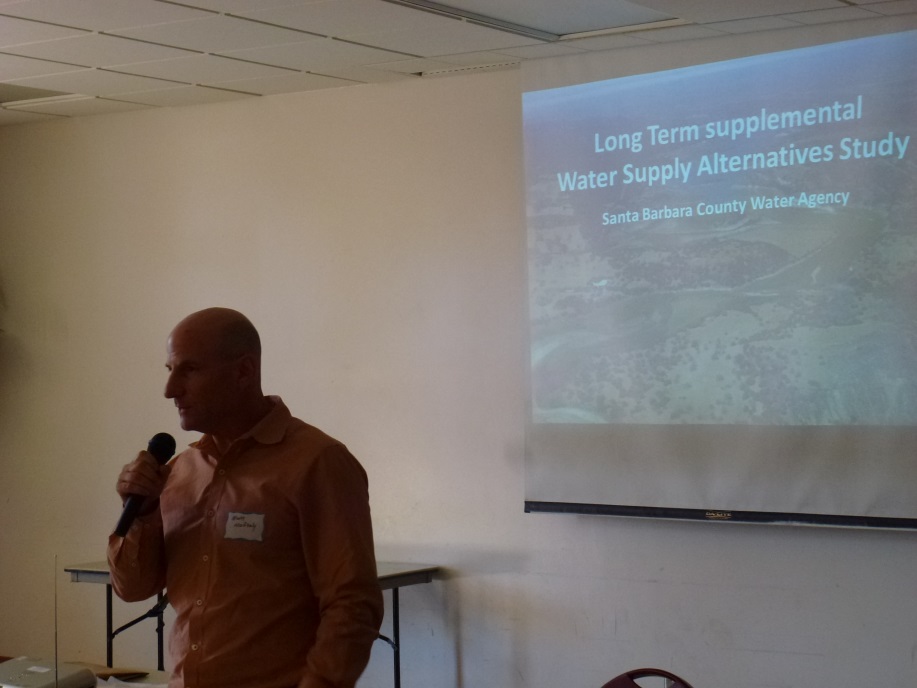 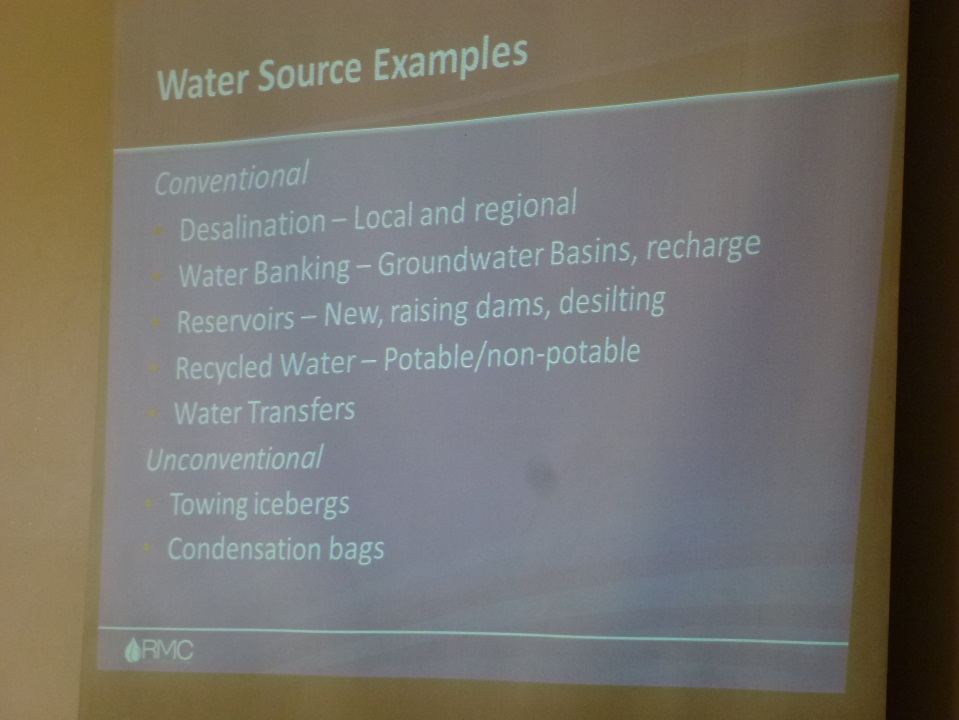 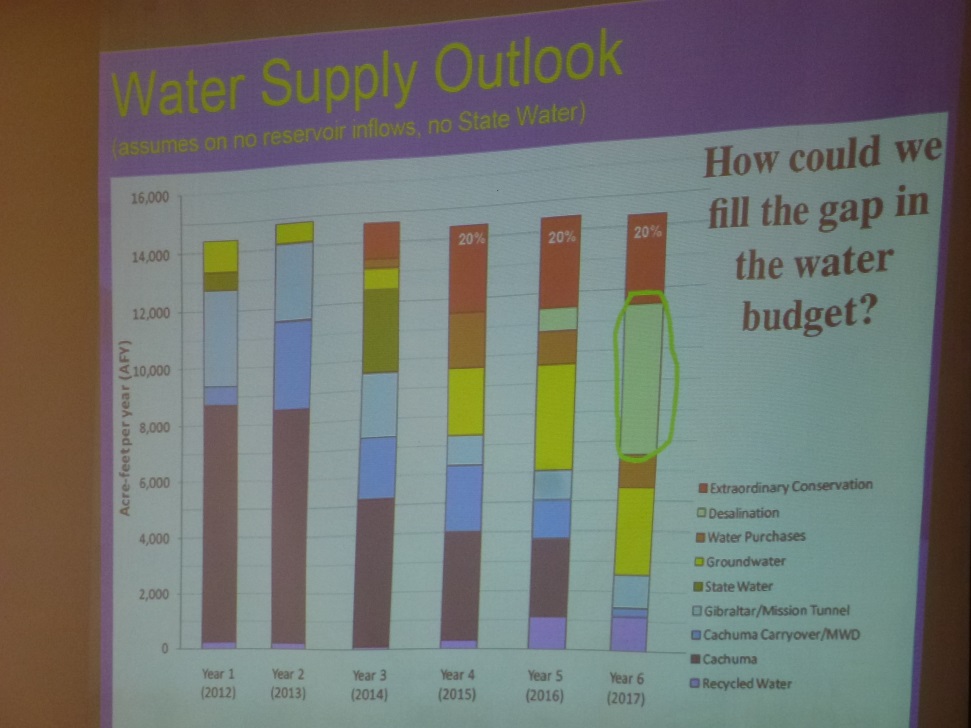 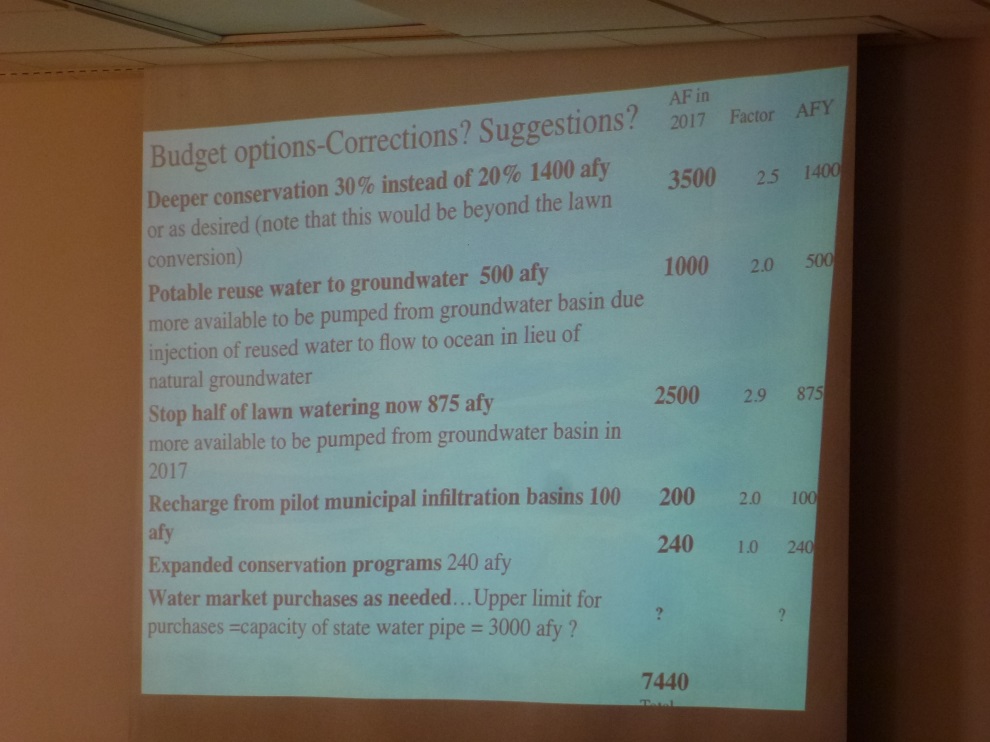 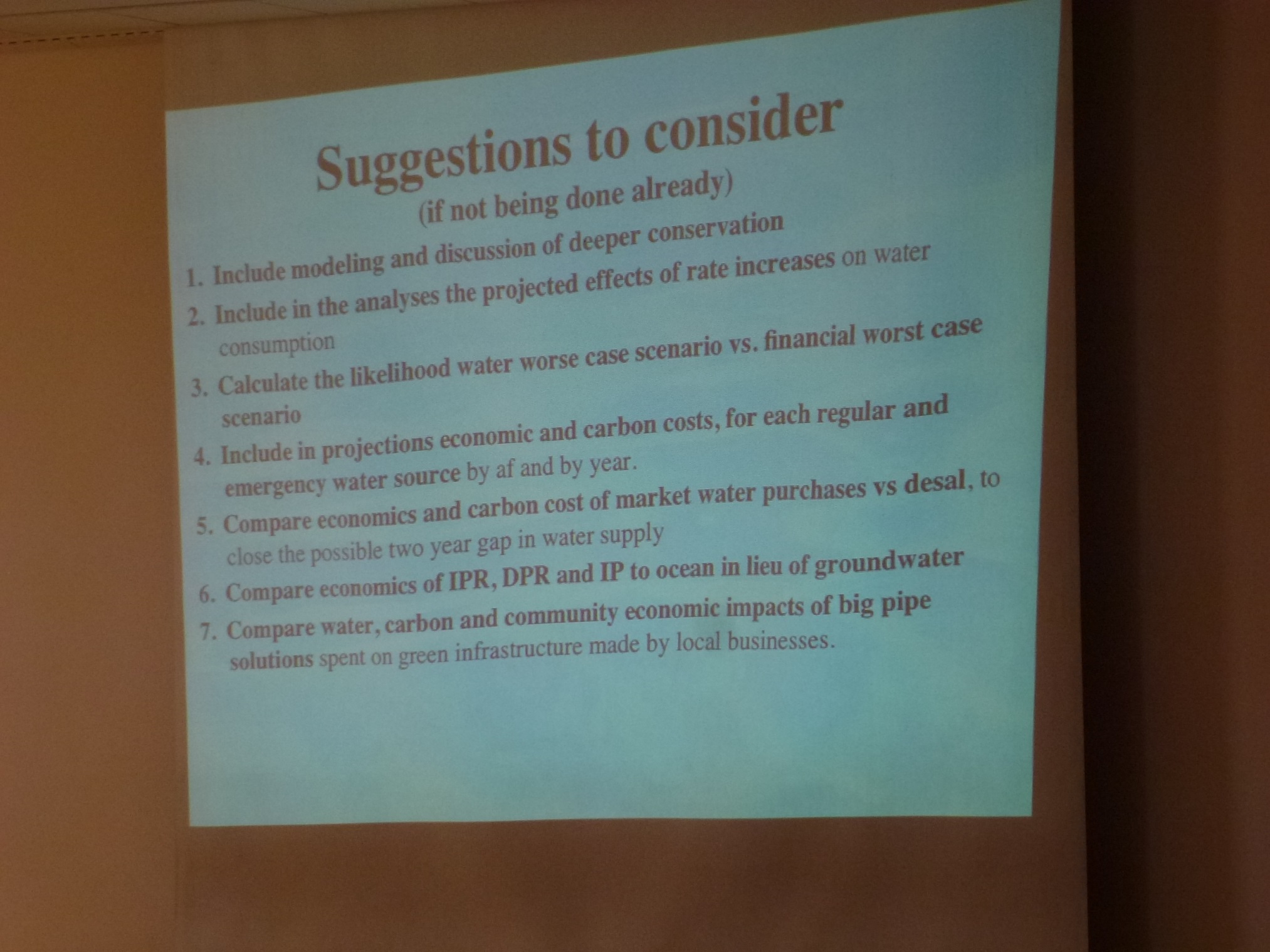